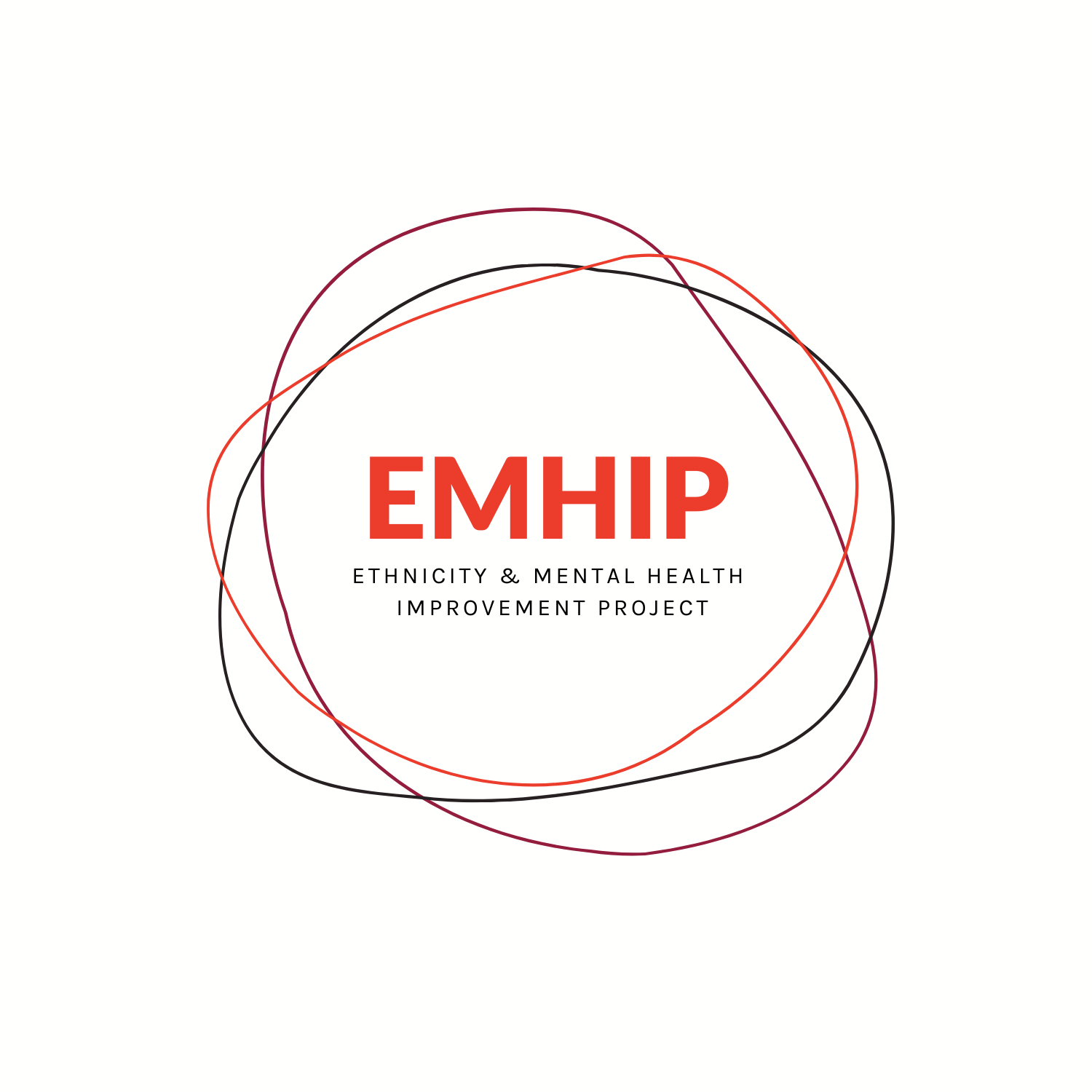 Ethnicity & Mental Health Improvement Project: A New Beginning Merton Mental Health Programme Board11 February 2021
Professor Sashi Sashidharan: Consultant Psychiatrist, Hon Professor in the Institute of Health & Wellbeing at University of Glasgow 
Malik Gul: Director of Wandsworth Community Empowerment Network and PhD candidate in Social Networks and Healthcare, Dept of Primary Care & Public Health, Imperial College London
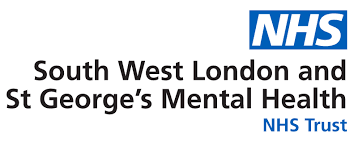 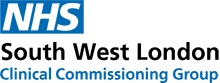 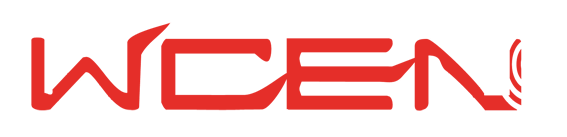 Context and Introduction
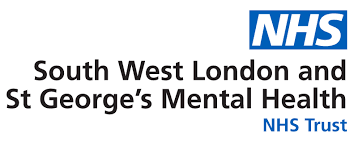 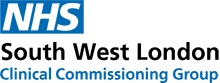 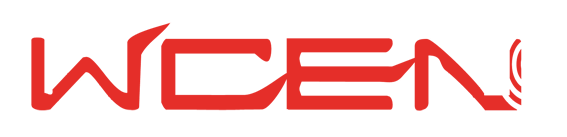 Ethnic inequalities in mental health
Ethnic disparities 
Access
Experience 
Outcomes
Across all BME groups compared to white people
Across all aspects of mental health care
Across the country
Persistent and worsening
Ethnic inequalities in access
↓ Contact with GPs / primary care services
↓ Recognition of mental health problems at primary care

Access to specialist mental health services
Aversive care pathway
Crisis / unscheduled care
Police and criminal justice system
Greater risk of hospital admission
Ethnic inequalities in experience and outcomes
Compulsory admissions / MHA ↑
Coercive interventions ↑
Length of stay ↑
Satisfaction ↓
Social outcomes ↓

After care and follow-up ↓
Readmissions ↑
CTO ↑
Why EMHIP?
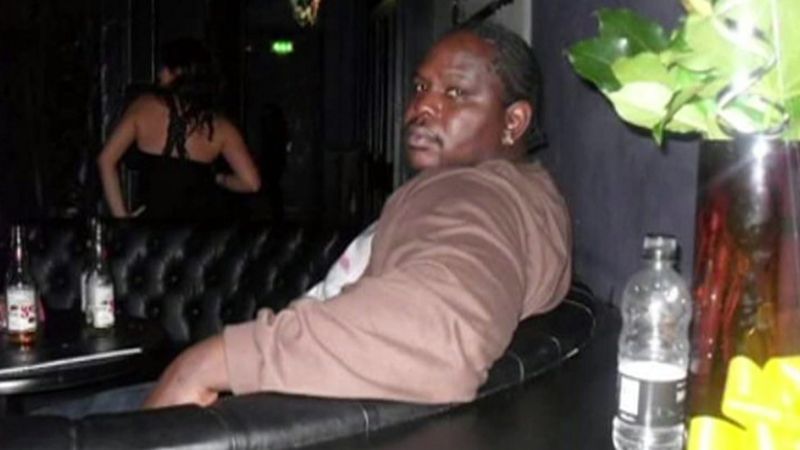 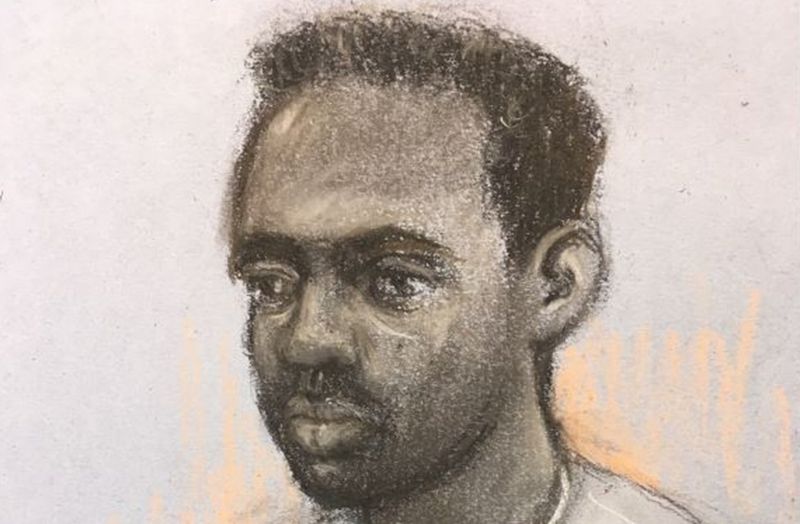 Kevin Clarke, 35, died in police custody at Lewisham Hospital in March 2018.
Zephaniah McLeod, 27, charged with murder and 7 counts of attempted murder after a series of stabbings in Birmingham on 6 Sep 2020
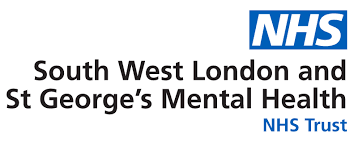 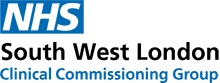 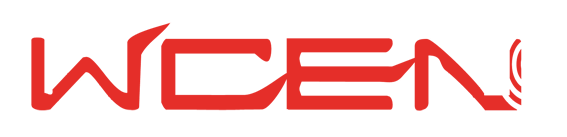 BME Mental Health – No Change……..
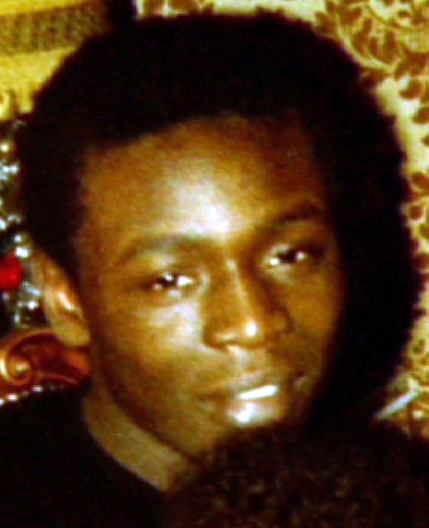 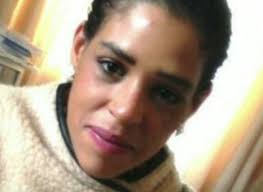 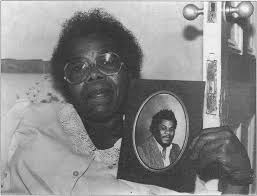 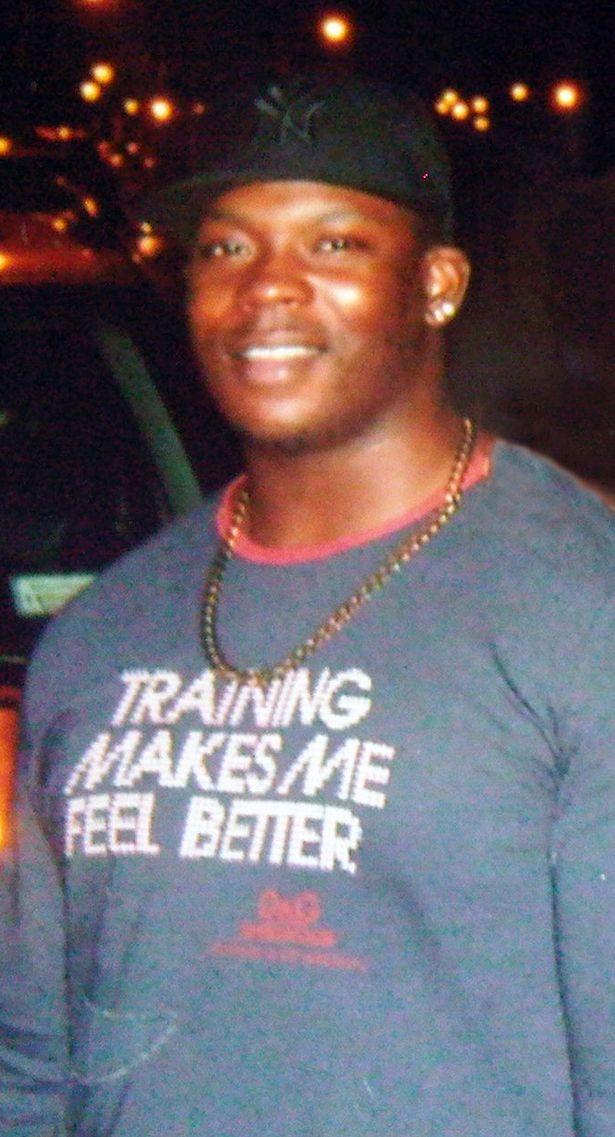 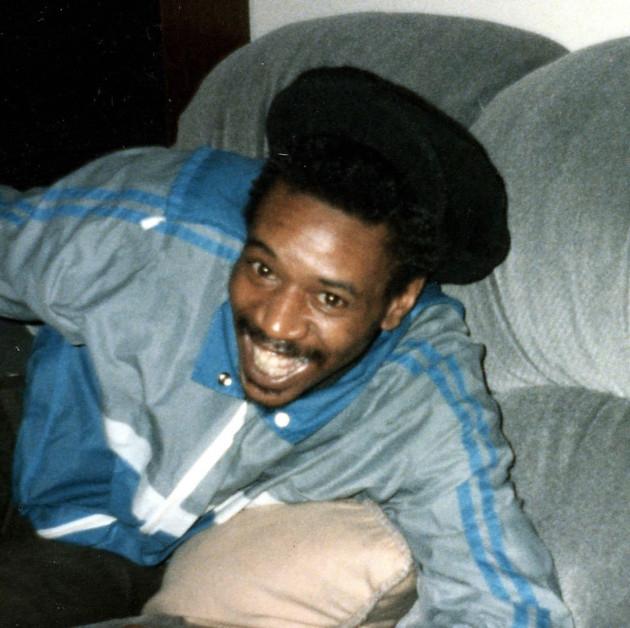 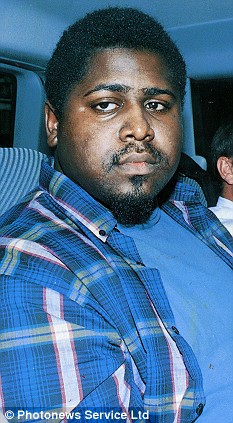 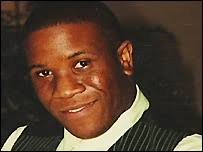 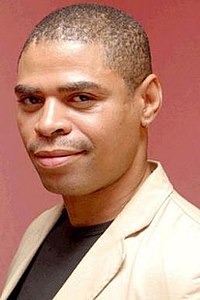 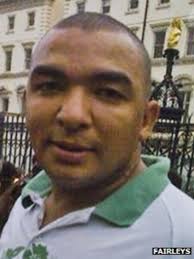 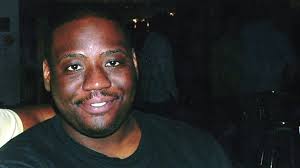 From top left clockwise: Clara Buckley with picture of her son, Orville Blackwood, Kingsley Burrell, Sarah Reed, David Bennet, Colin Grant, Leon Briggs, Sean Riggs, Roger Sylvester, Christopher Clunis, Oleseni Lewis, and many, many more…
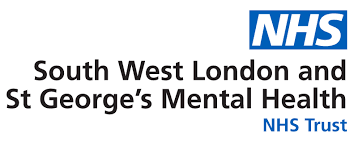 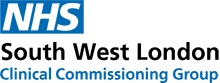 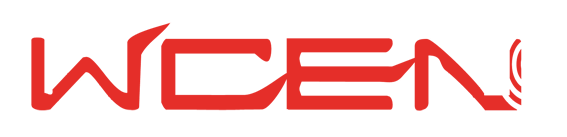 BME Mental Health – treatment paradox
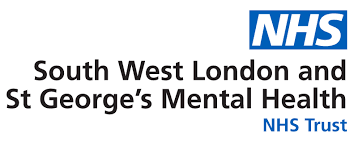 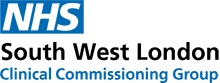 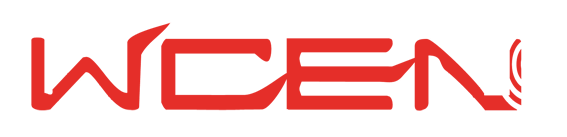 What is EHMIP?
Clinically-led partnership with the aim of reducing inequalities in access, experience and outcome of mental health care and thus improve patient safety and quality of care
Practical, locality-based service improvement programme, co-designed with users and based on established evidence 
A collaborative partnership:
South West London CCG
SWL and St George’s Mental Health NHS Trust
 The local network of BME voluntary, faith and community groups, organised via the non-profit, Wandsworth Community Empowerment Network (WCEN)
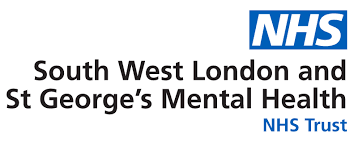 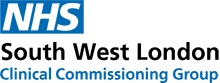 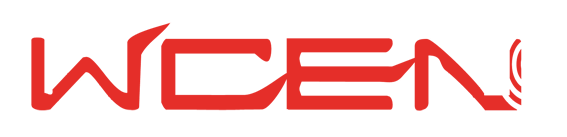 The Interventions
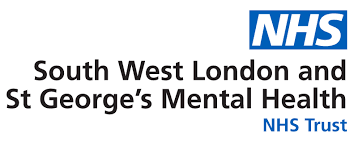 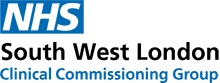 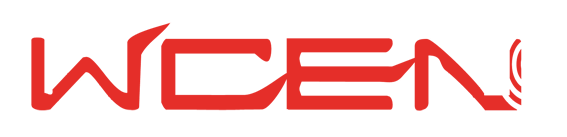 EMHIP: from evidence to interventions
[Speaker Notes: Sashi – outline process of taking EMHIP from evidence base to development of interventions]
Five Key Interventions
Establish Mental Health and Wellbeing Hubs with Community Embedded MH Workers
Increase BME service options
Crisis residential alternatives: Crisis House and Crisis Family Placements 
Enhanced support for people with SMI: Community partnerships
Assertive Community Treatment: SMI + MHA + CJS + non-adherence 
3. Reduce restrictive/coercive practices 
Reduce MHA admissions
Eliminating the use of Restraint & Control 
4. Enhance inpatient care
Community involvement in inpatient care
Cultural mediation
5. Ensure Culturally Capable Workforce
[Speaker Notes: Sashi – summarise key interventions and methodology for arriving at them]
Proposed high-level MH patient pathway
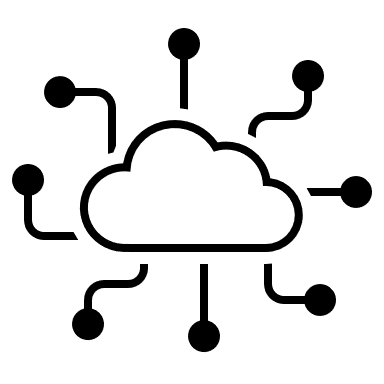 1
Early Detection High Impact Interventions:
Mental Health & Wellbeing Hubs
Community Mental Health Workers
Community
2
Prevention and Personalisation High Impact Interventions:
Crisis House
Crisis Family Placements
Enhanced support for people with SMI: Community partnerships
Assertive Community Treatment
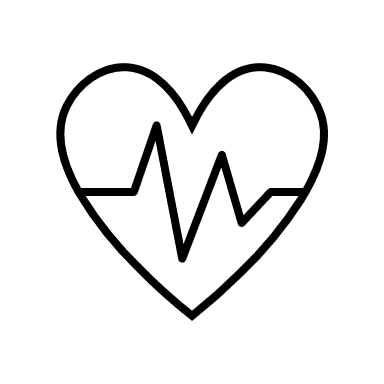 Pre Hospital
3
Inpatient Care High Impact Interventions
Inclusive and shared decision-making
Eliminating the use of Restraint & Control
Community involvement in inpatient care
Cultural meditation
Ensure culturally capable workforce
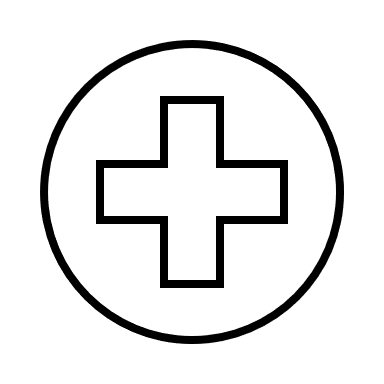 Hospital
[Speaker Notes: Jayne]
Wandsworth Health & Wellbeing Hubs
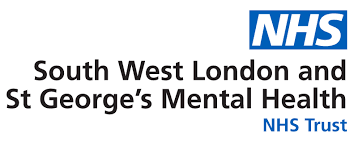 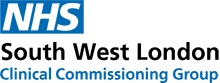 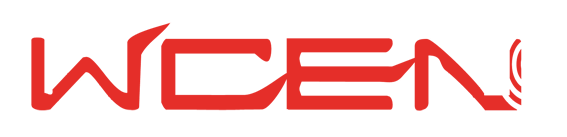 The current system is fragmented and results in inequalities
Community System
Clinical System
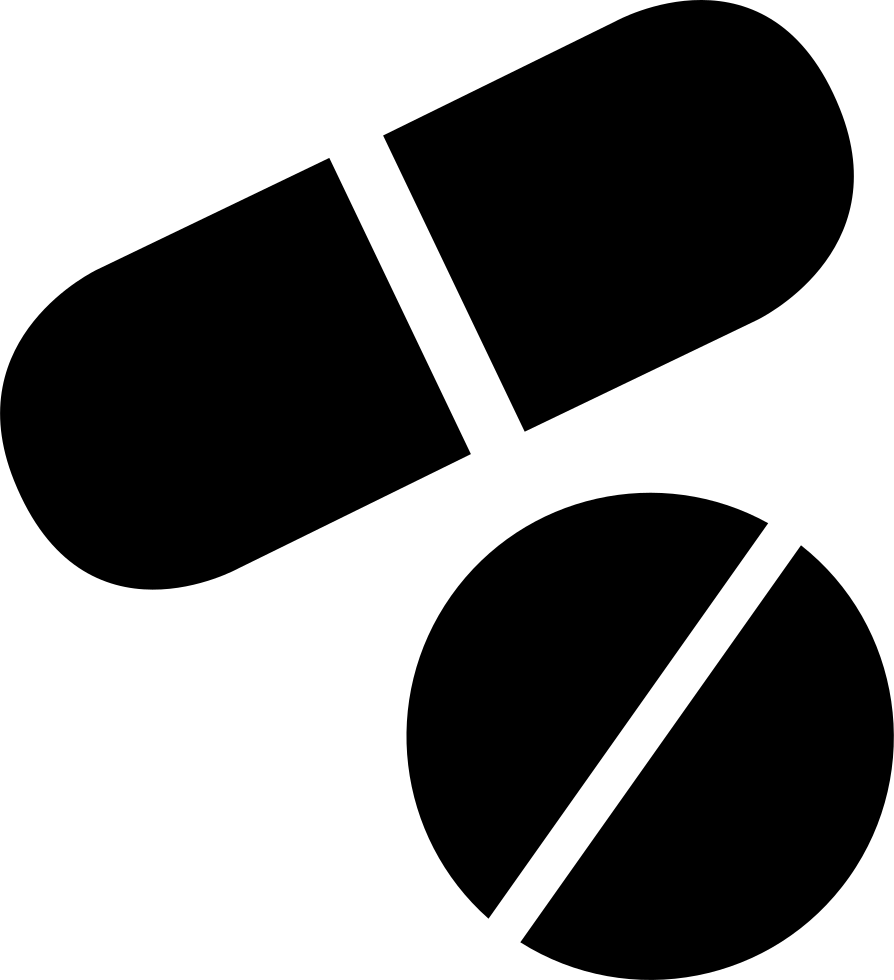 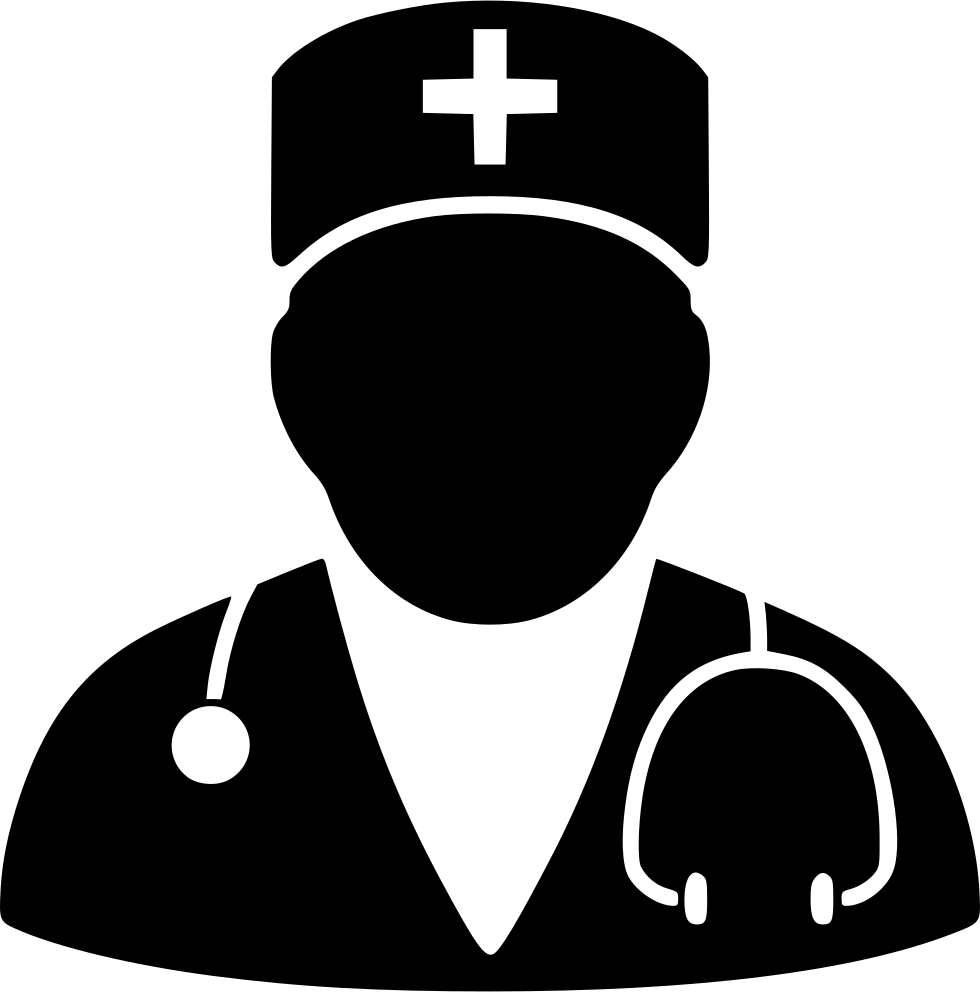 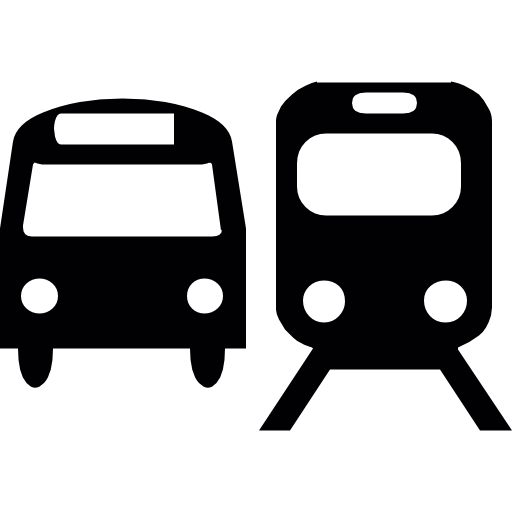 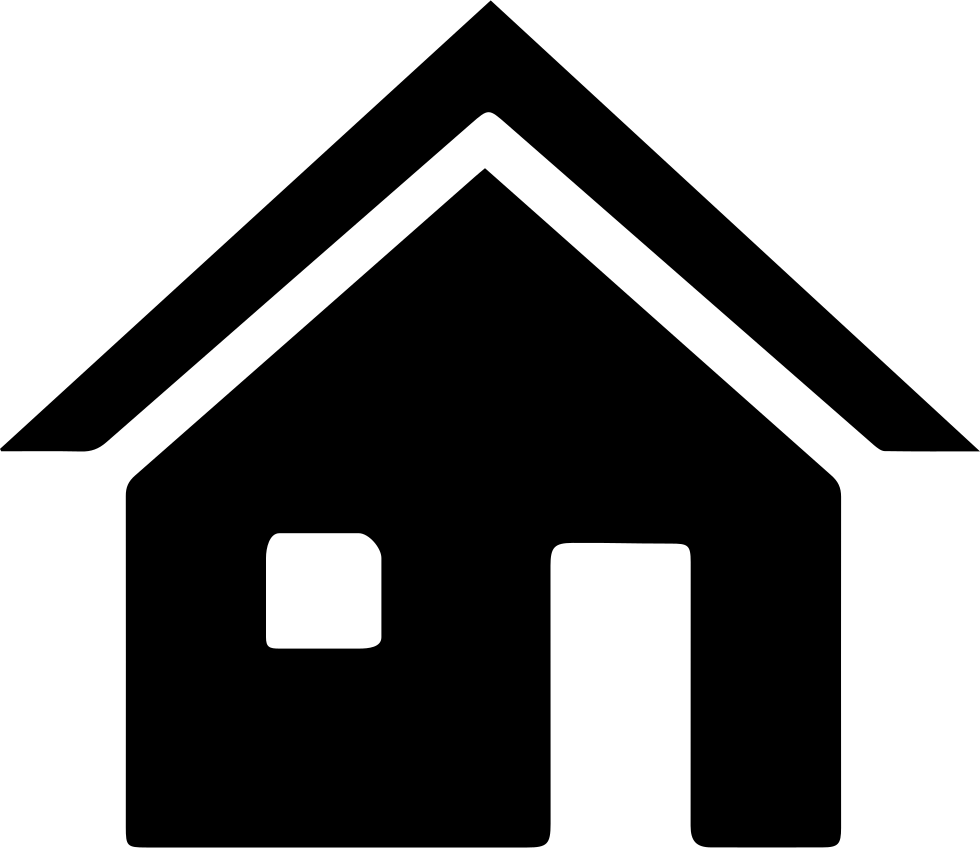 Older Peoples Care
Community Transport
Pharmacy
Primary Care
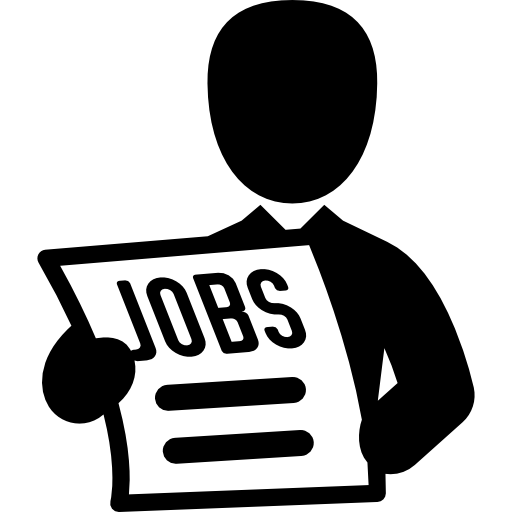 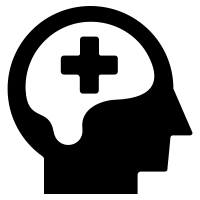 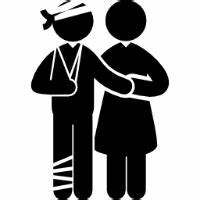 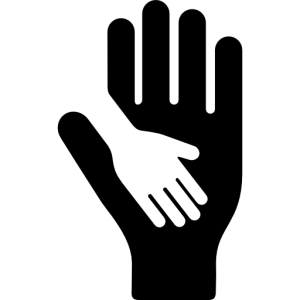 Clinical  Services
Post, sub-acute care
Employment Assistance
Community Organisations
Specialist Mental Health
Child Welfare
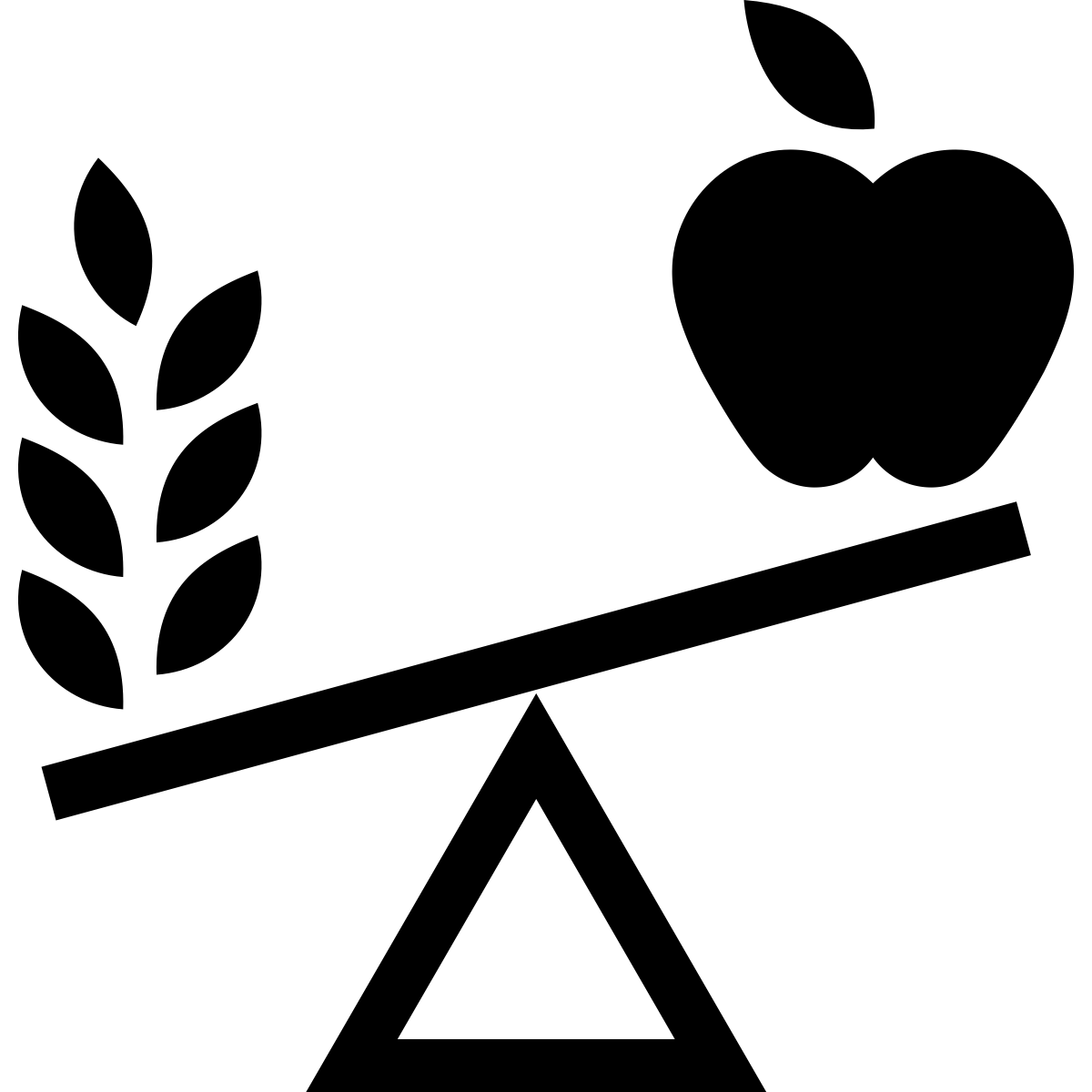 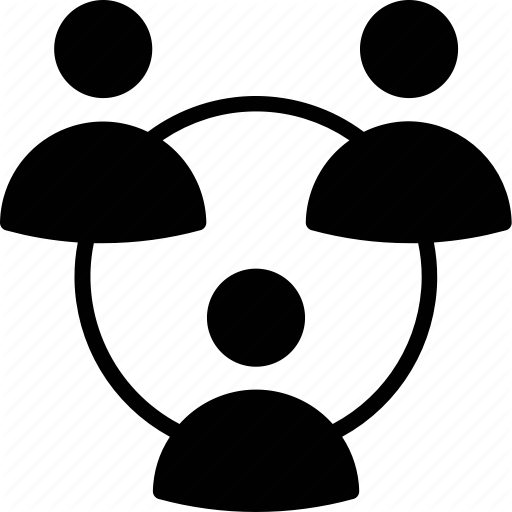 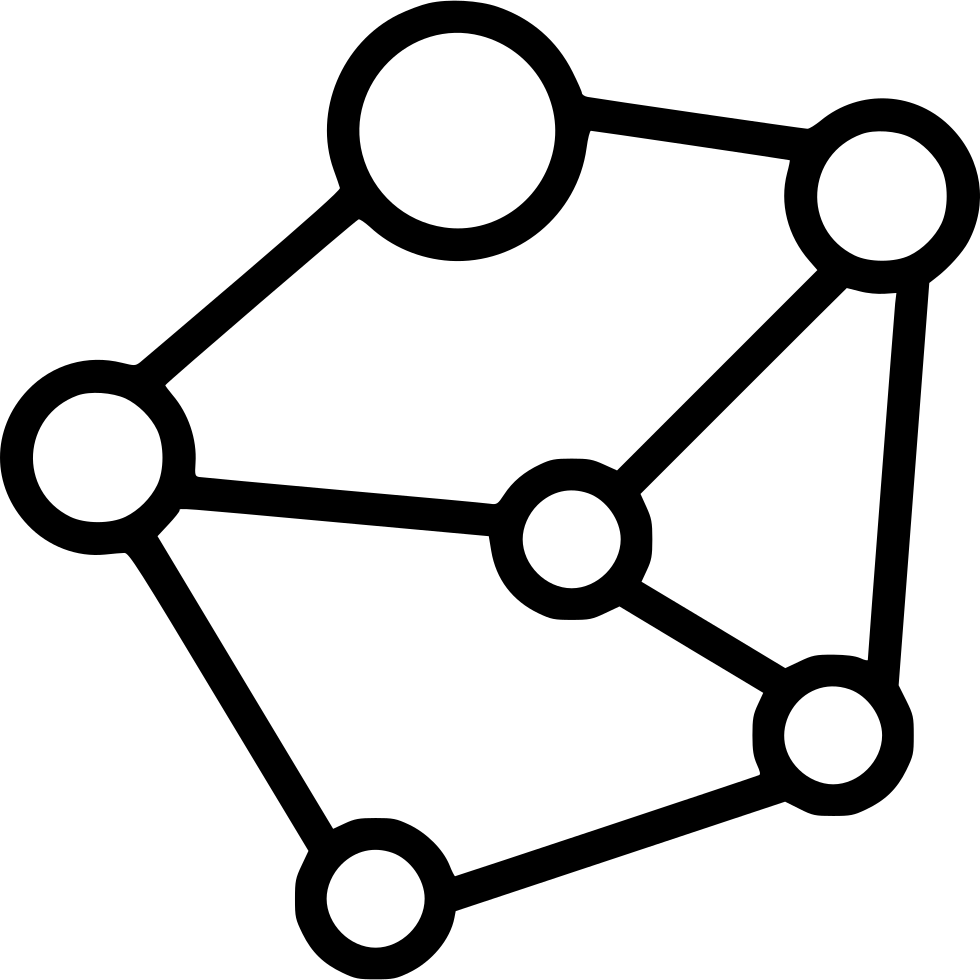 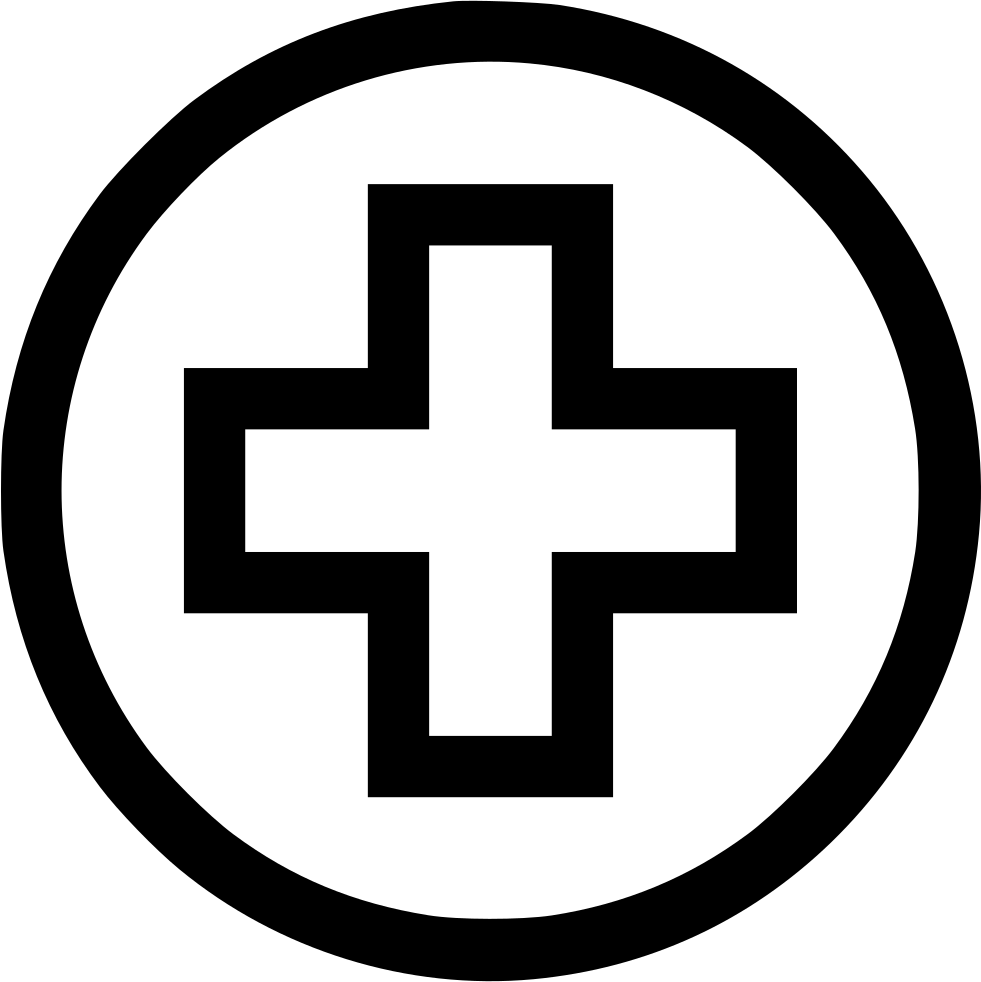 Healthy Food Options
Relationship Education
Public Health
Community Health
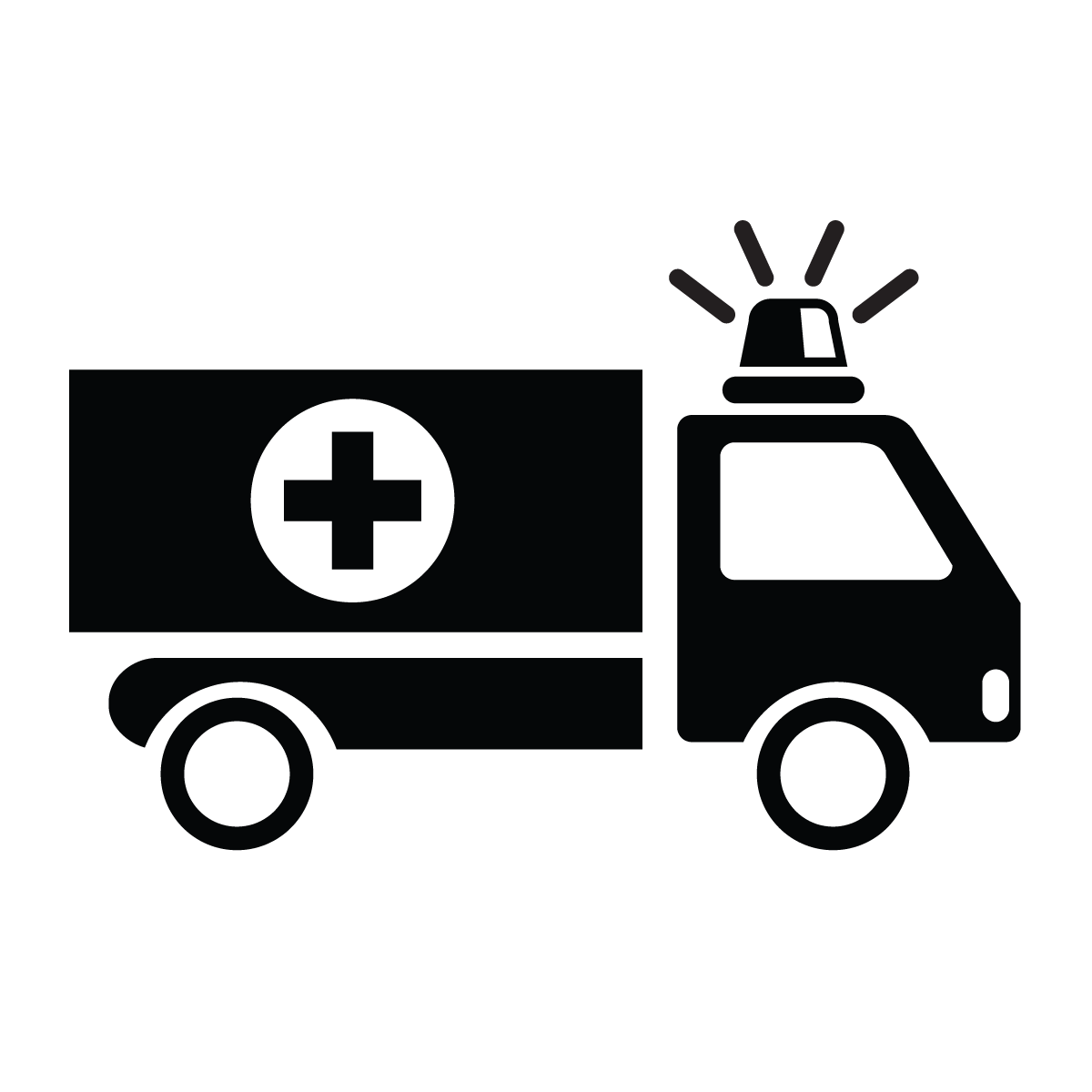 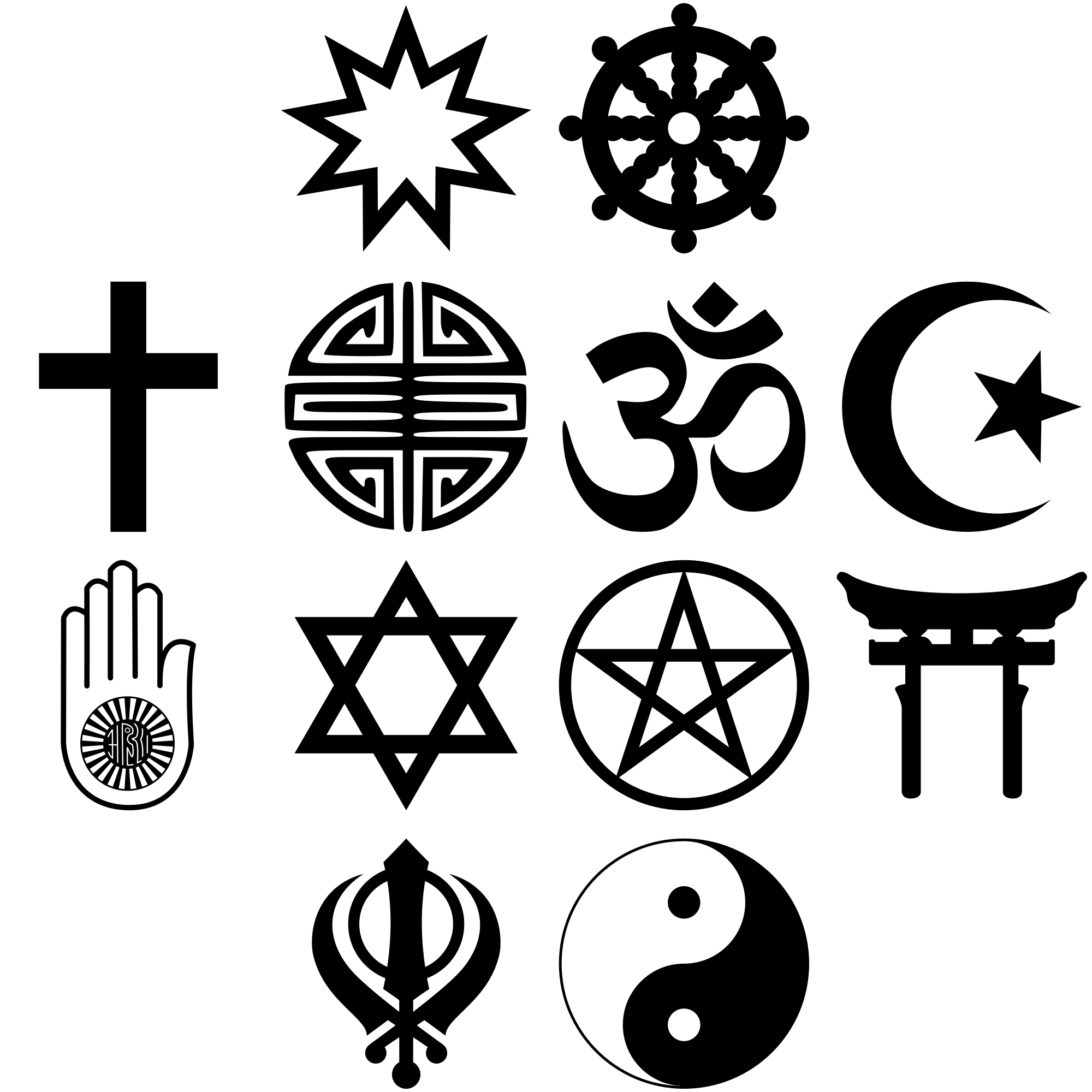 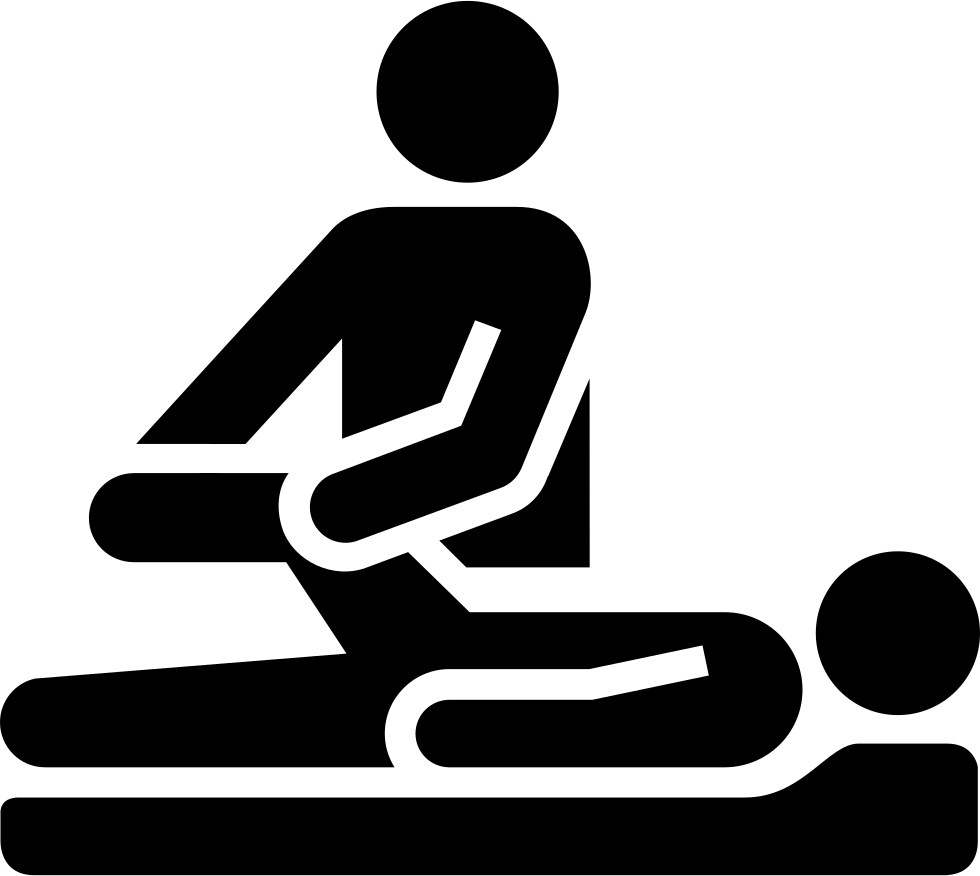 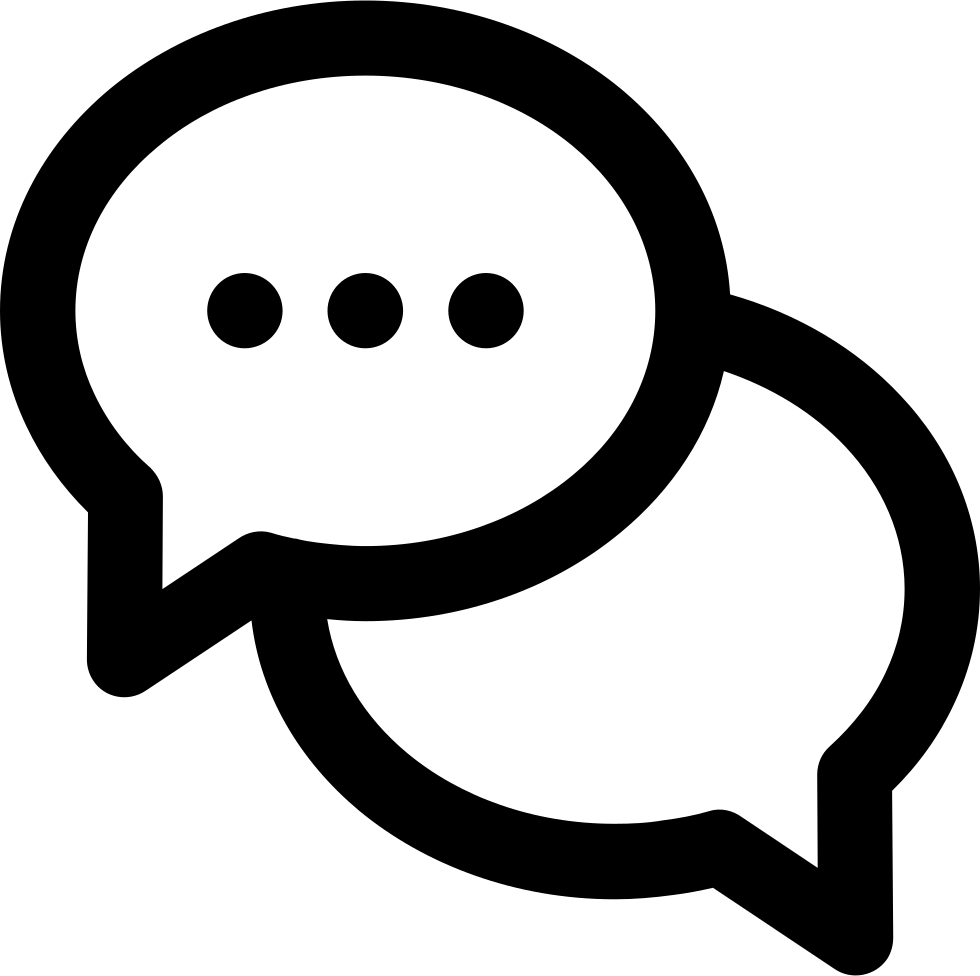 Advice & Advocacy
Pastoral Care
Physical Health
Urgent Care
The proposal: An integrated Community & Clinical Ecosystem, utilizing a hub and spoke model
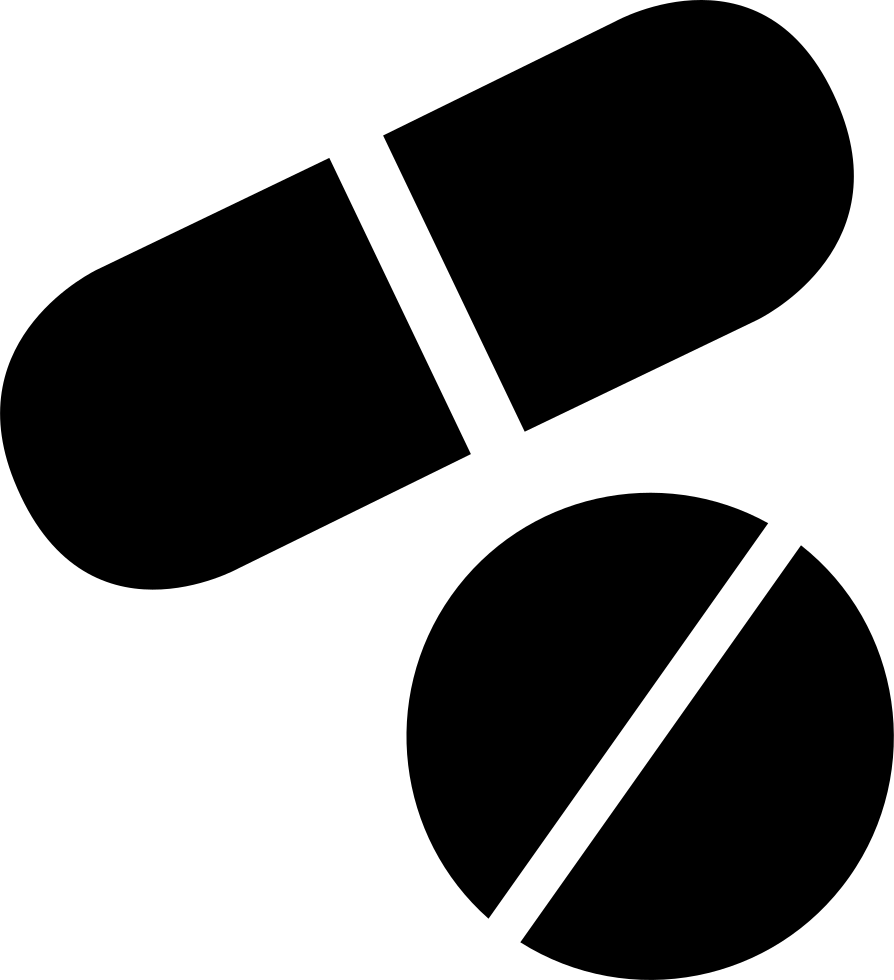 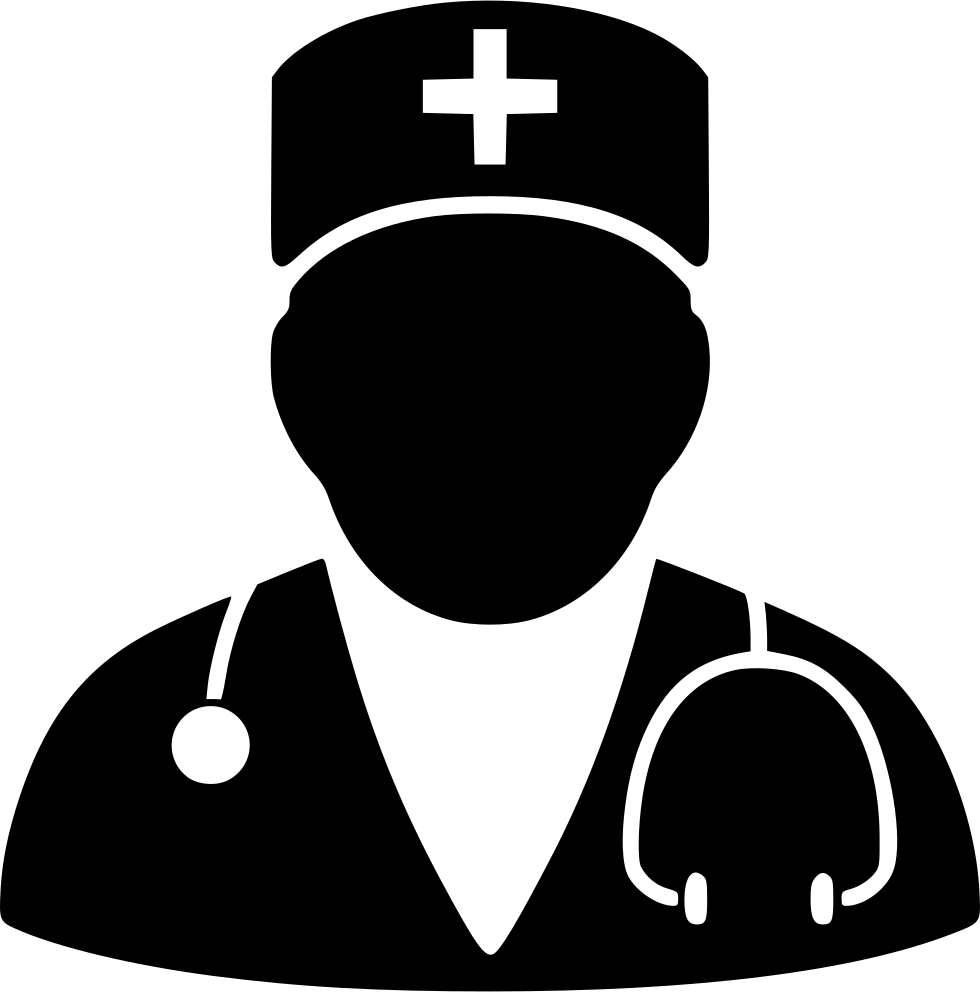 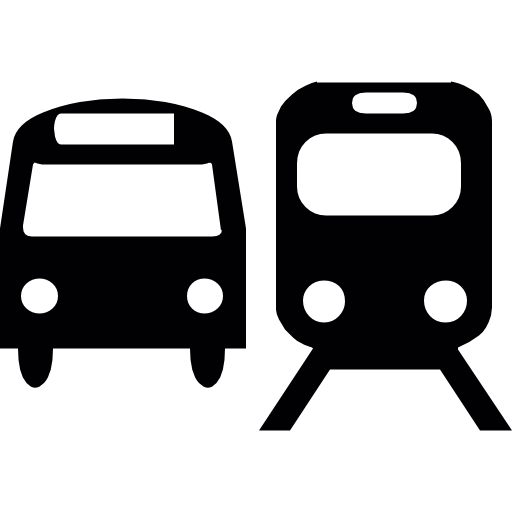 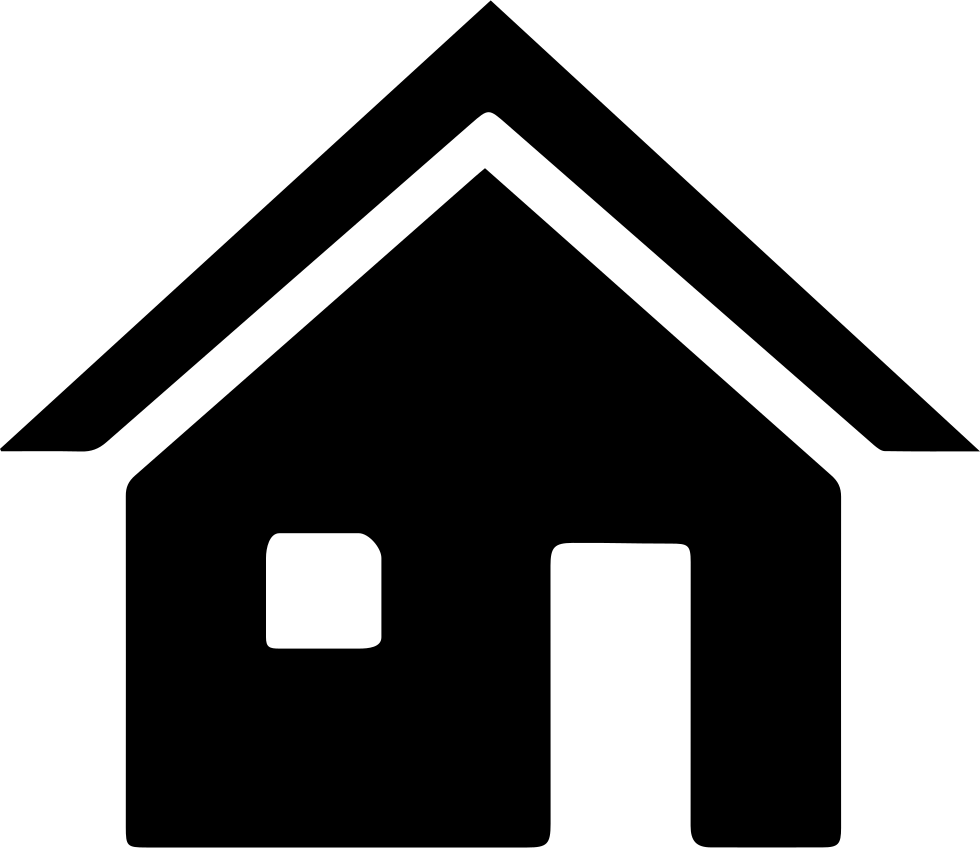 Pharmacy
Older Peoples Care
Community Transport
Primary Care
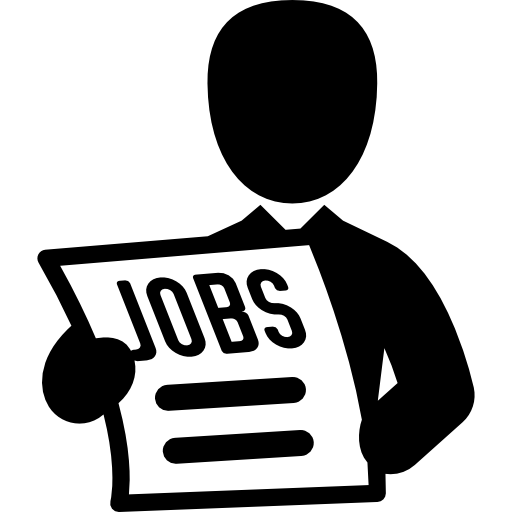 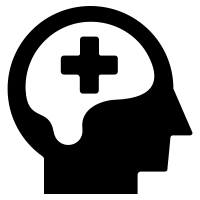 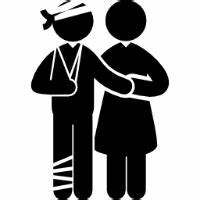 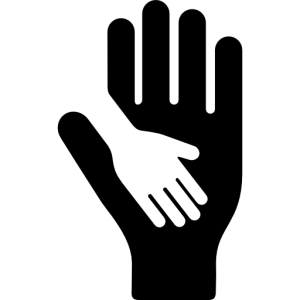 Health & Wellbeing Hubs
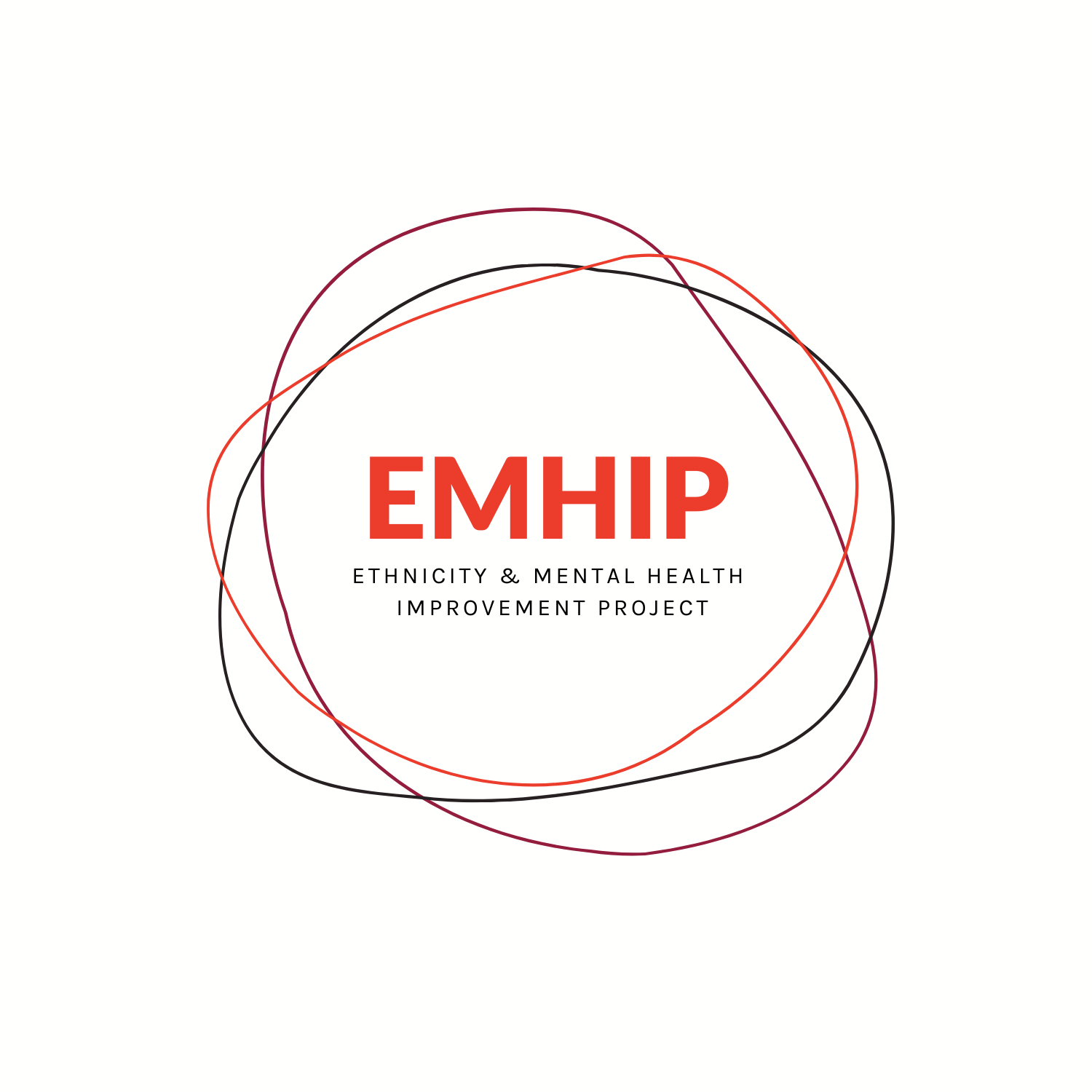 Clinical  Services
Post, sub-acute care
Specialist Mental Health
Employment Assistance
Child Welfare
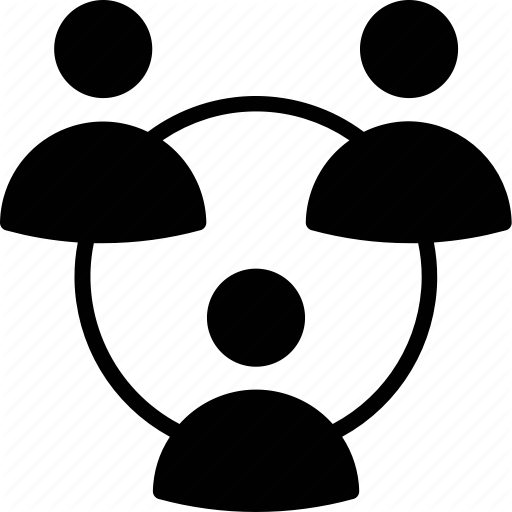 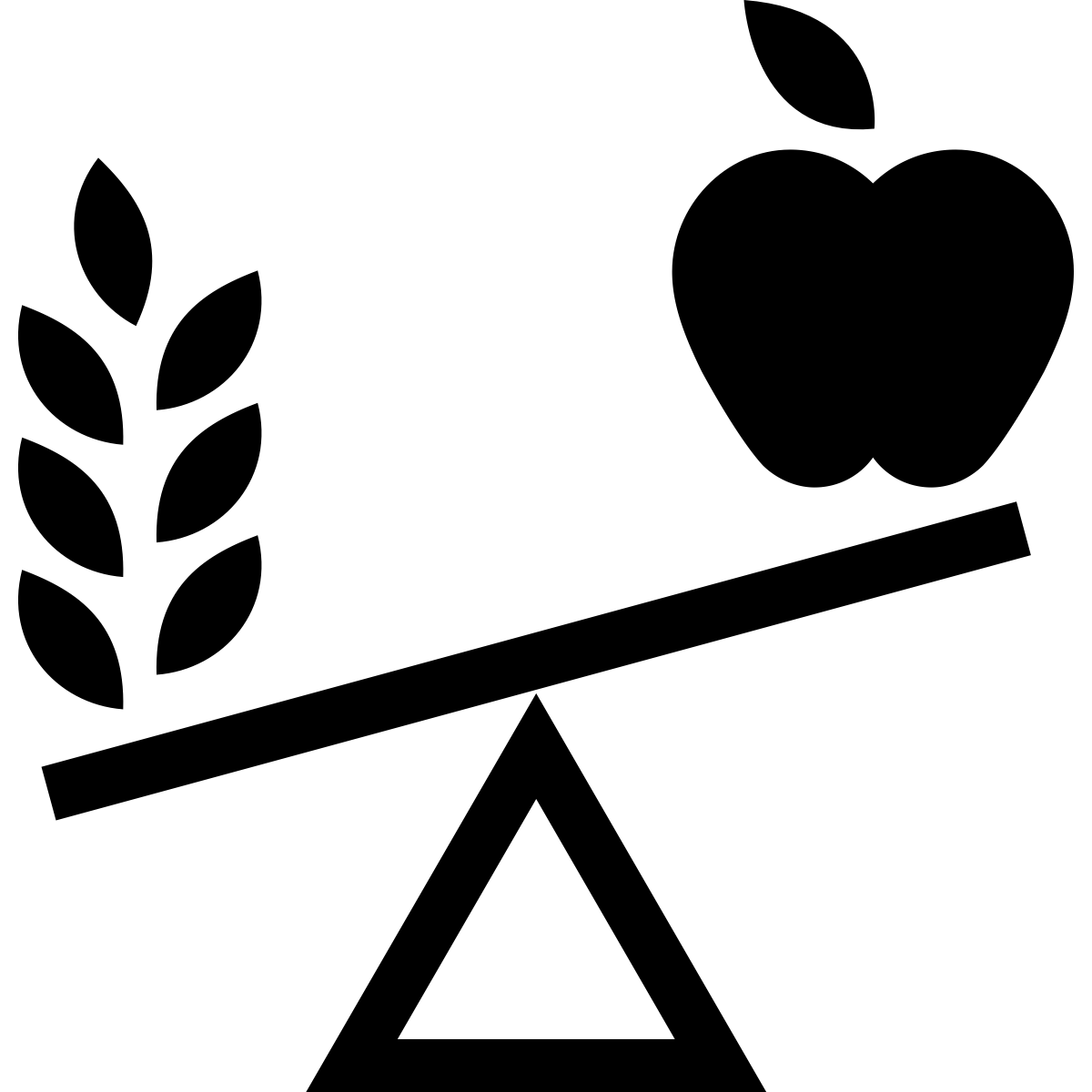 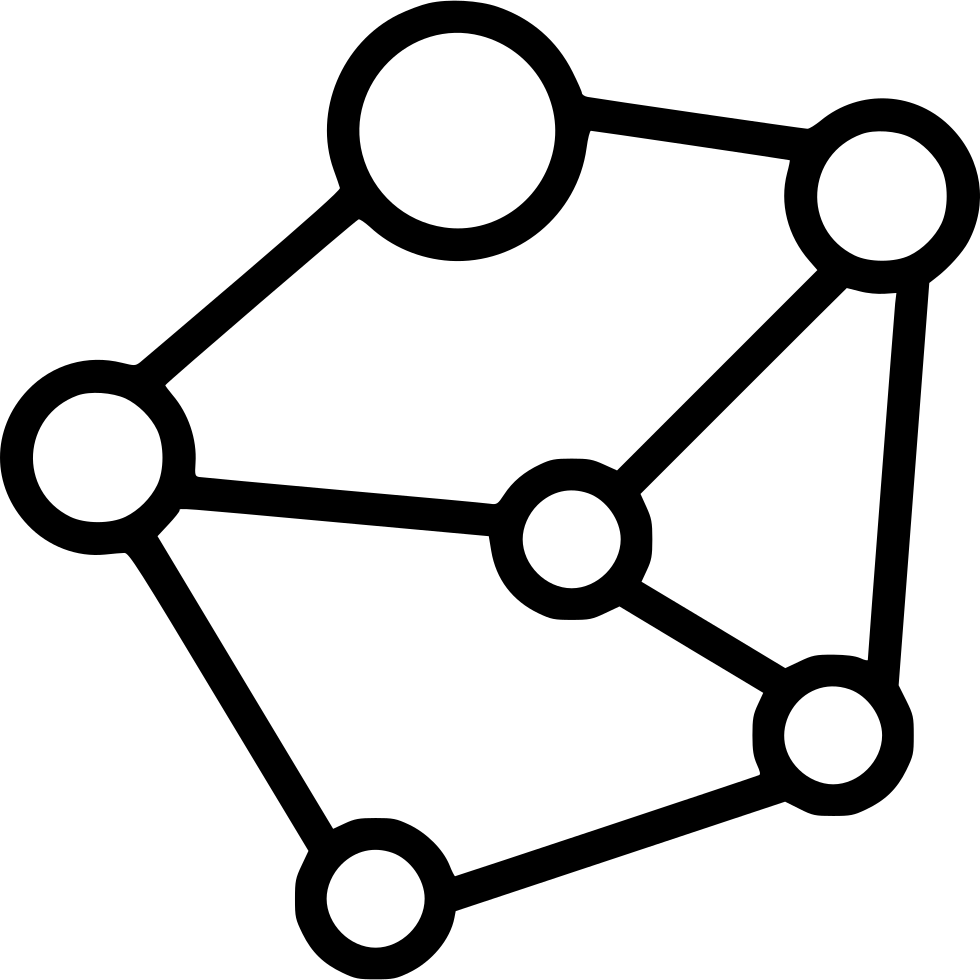 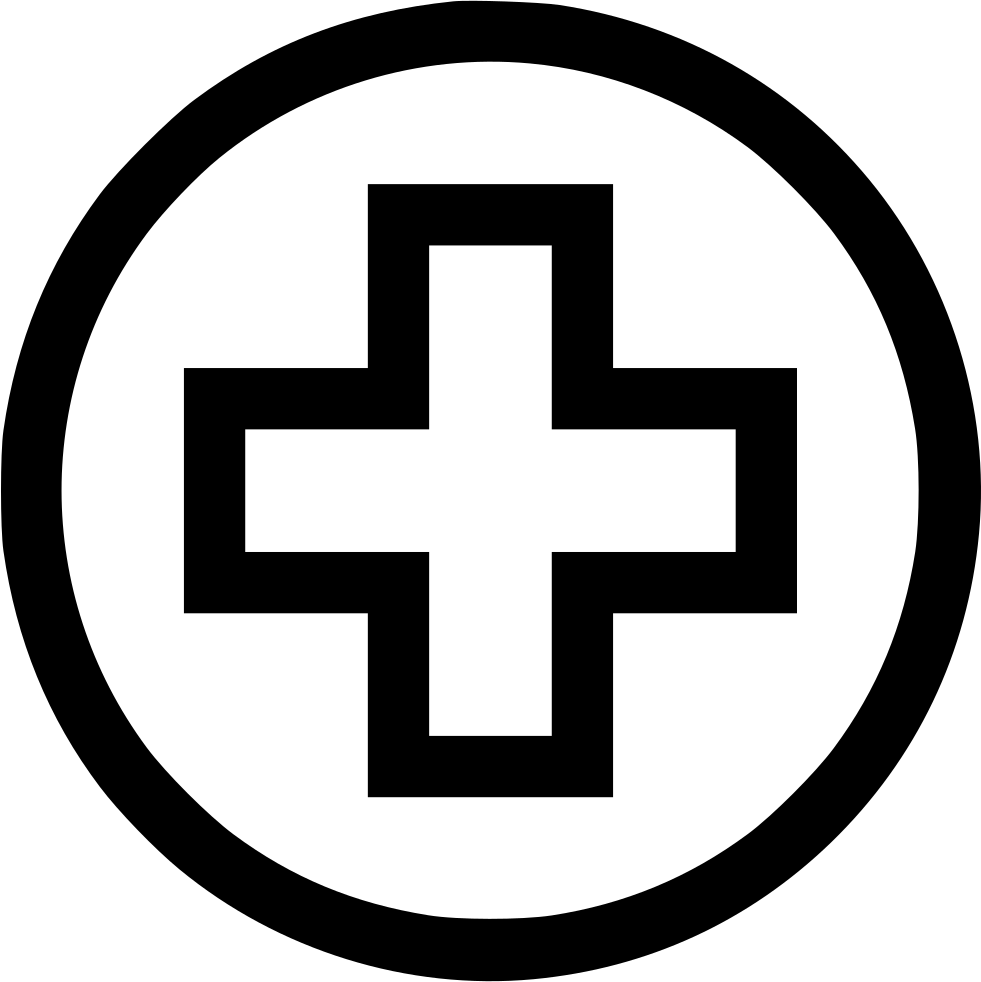 Healthy Food Options
Relationship Education
Public Health
Community Health
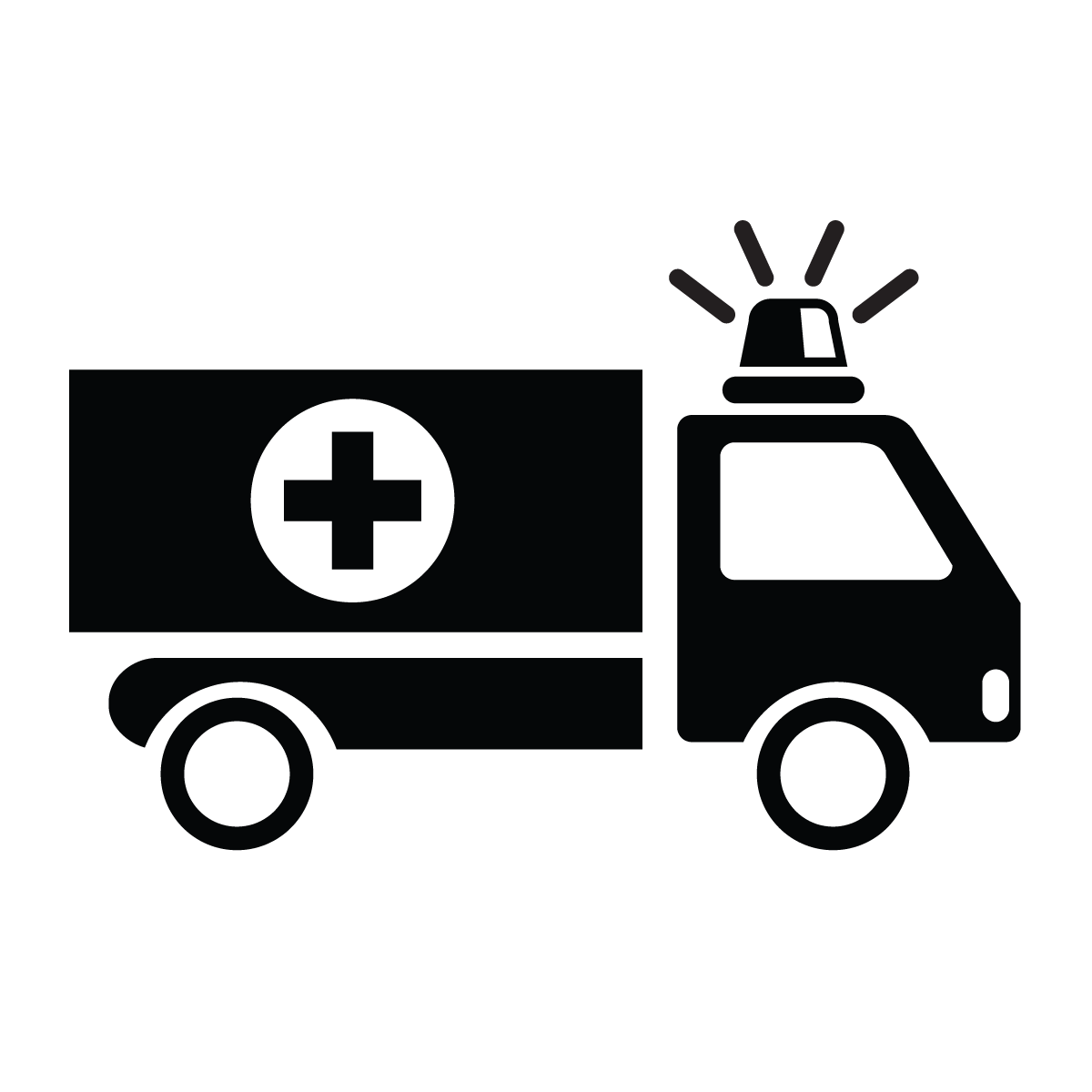 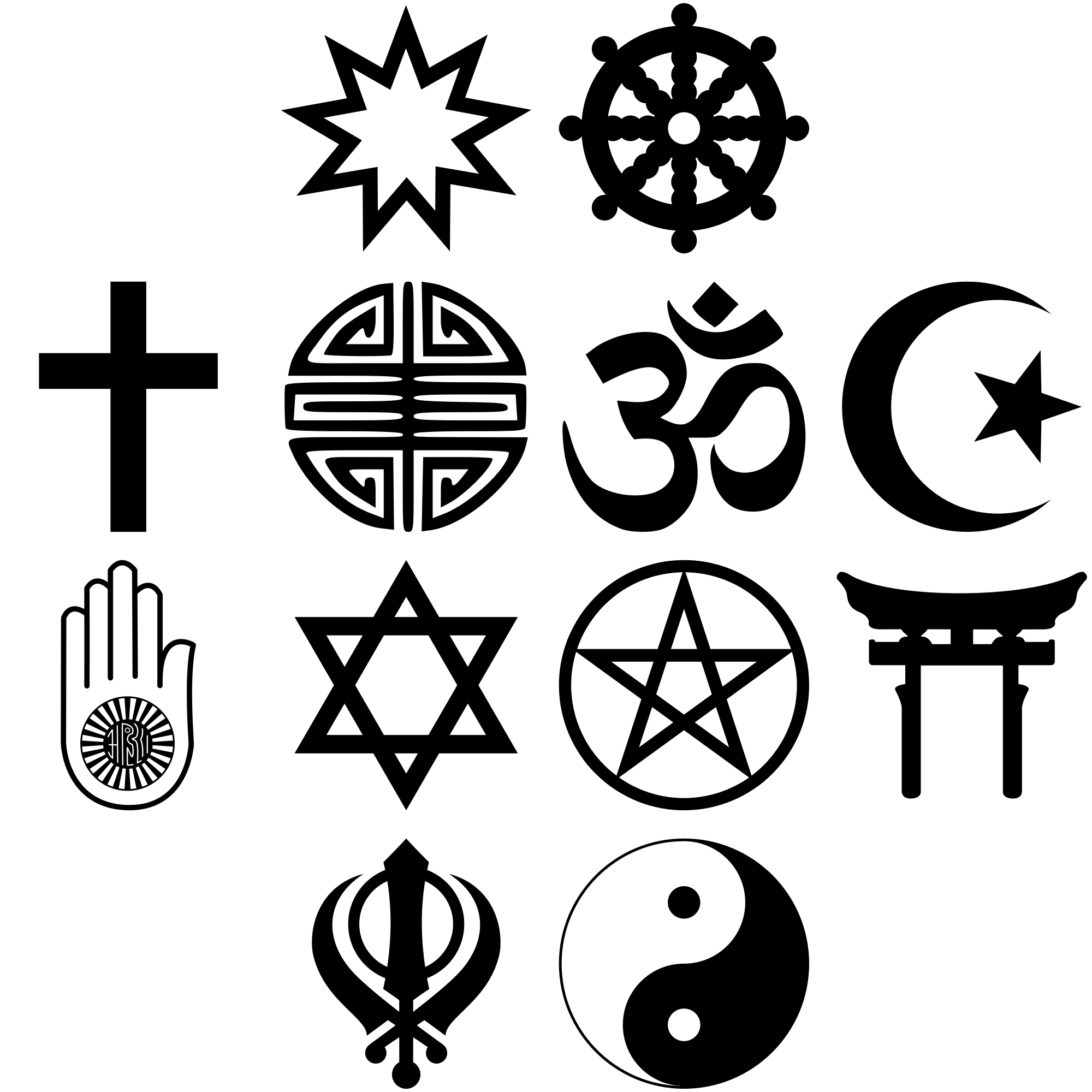 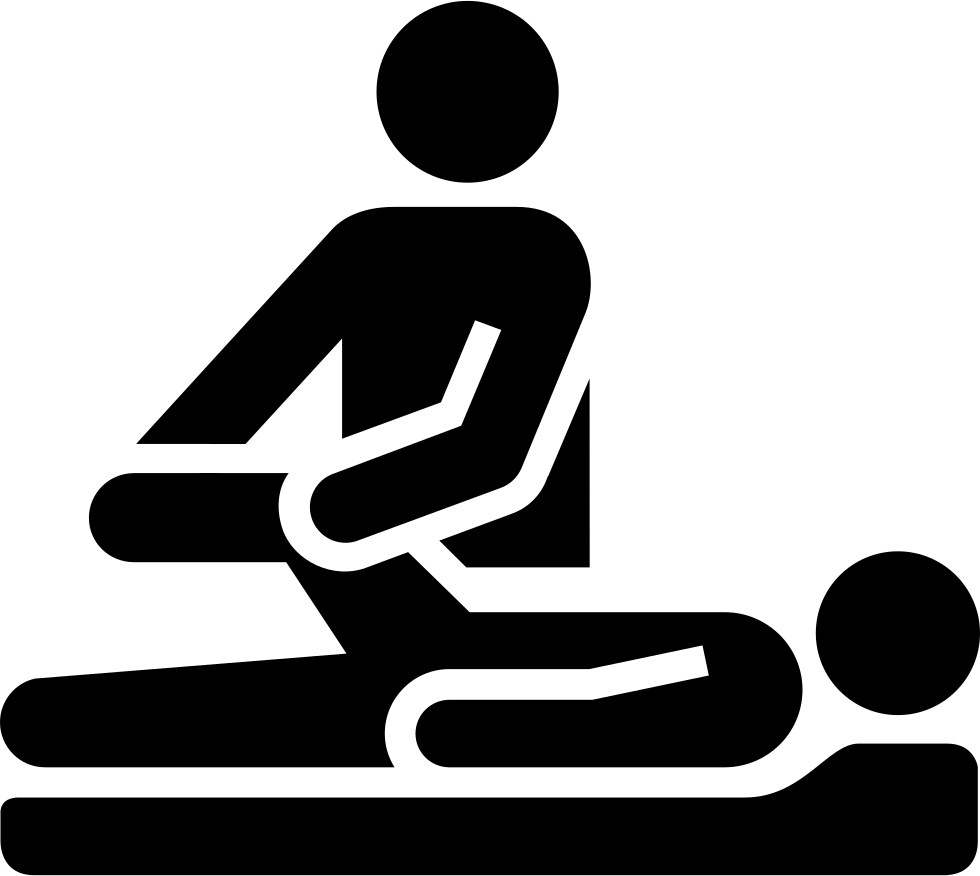 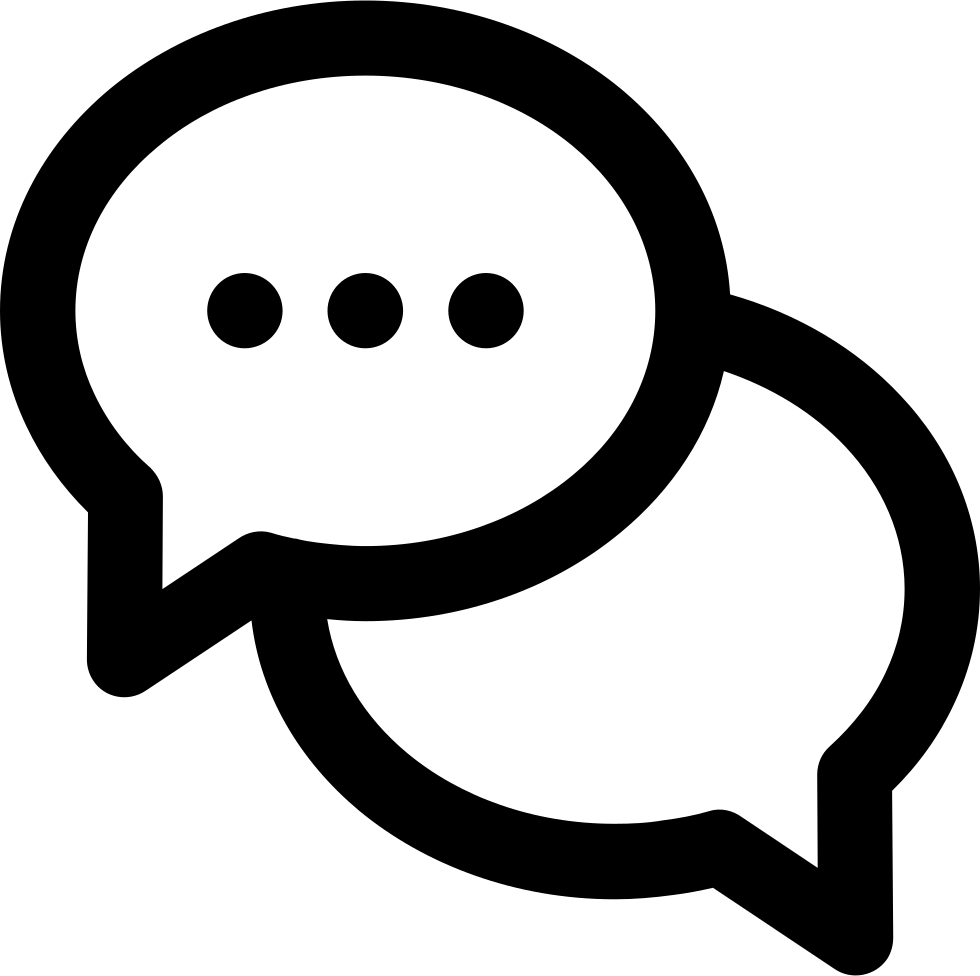 Advice & Advocacy
Pastoral Care
Urgent Care
Physical Health
Wandsworth: Community Assets
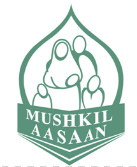 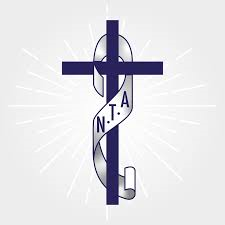 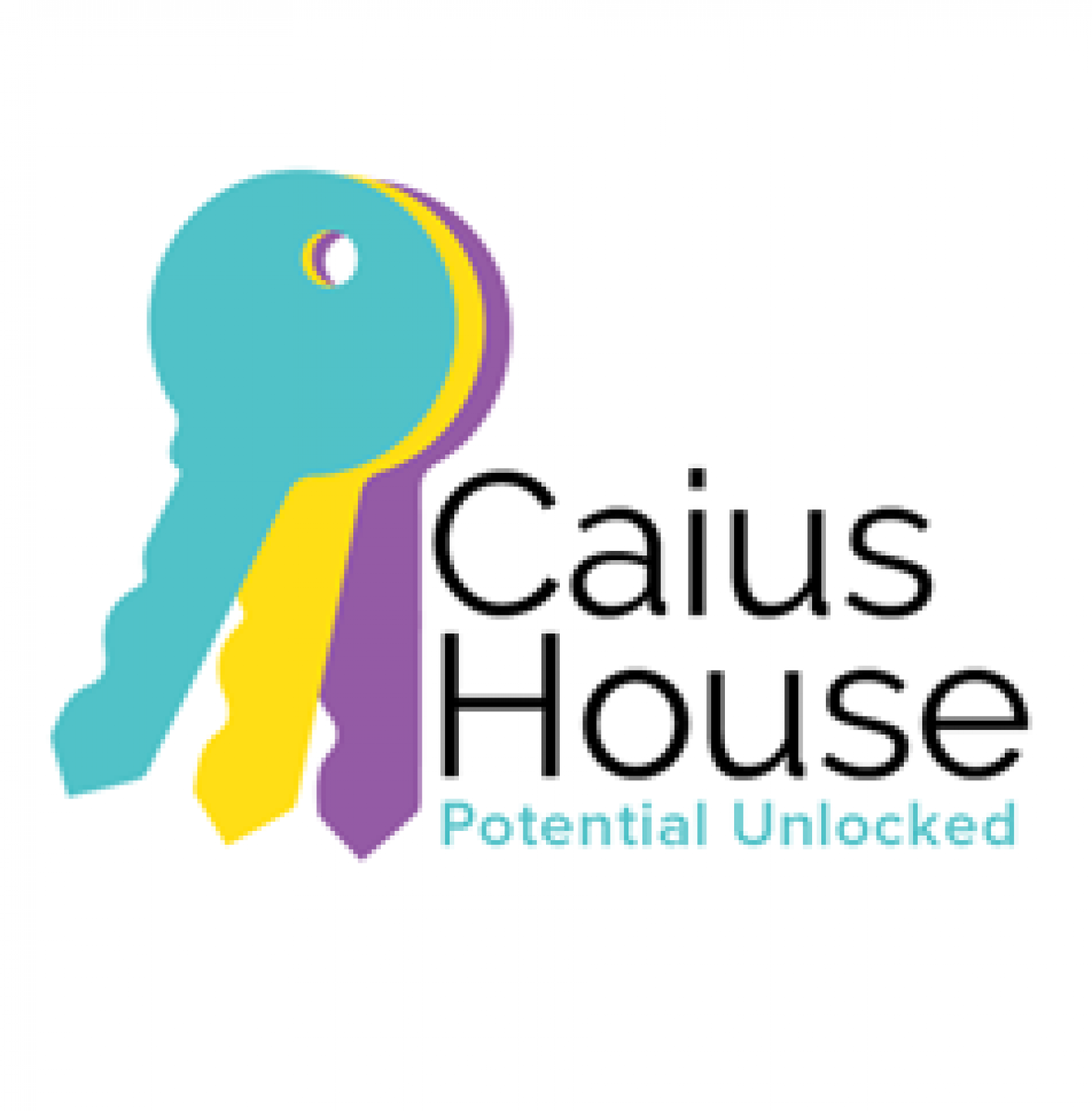 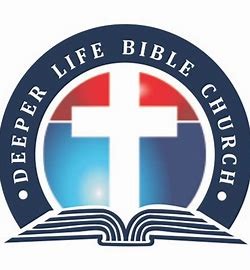 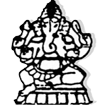 Caius House Youth Centre
Deeper Christian Life Ministry
Mushkill Aasaan
New Testament Assembly
Shree Ghanapathy Temple
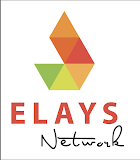 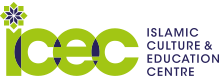 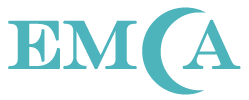 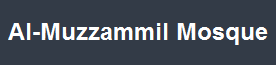 Eritrean Muslim Community Association
Gatton Mosque
Elays Network
Battersea Mosque
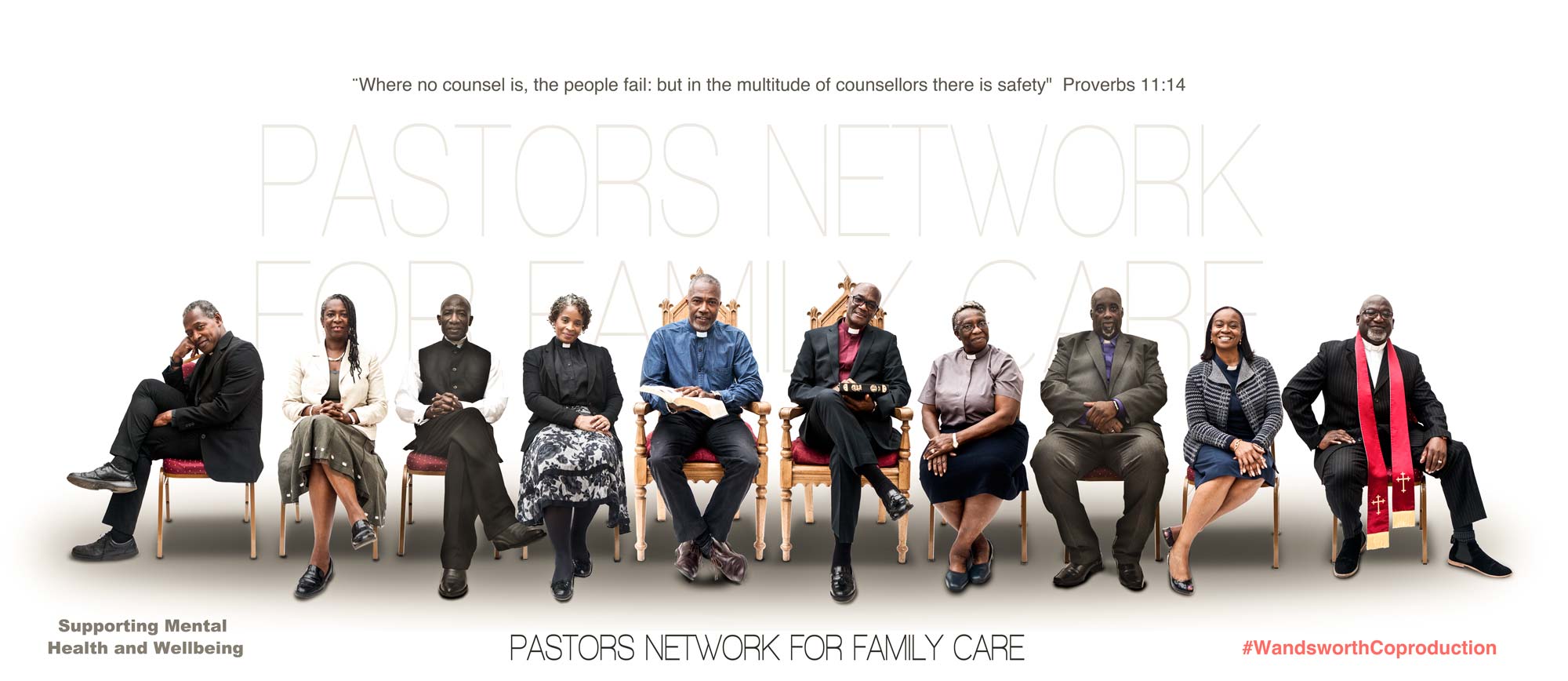 Wandsworth: Community-led Health & Wellbeing Ecosystem
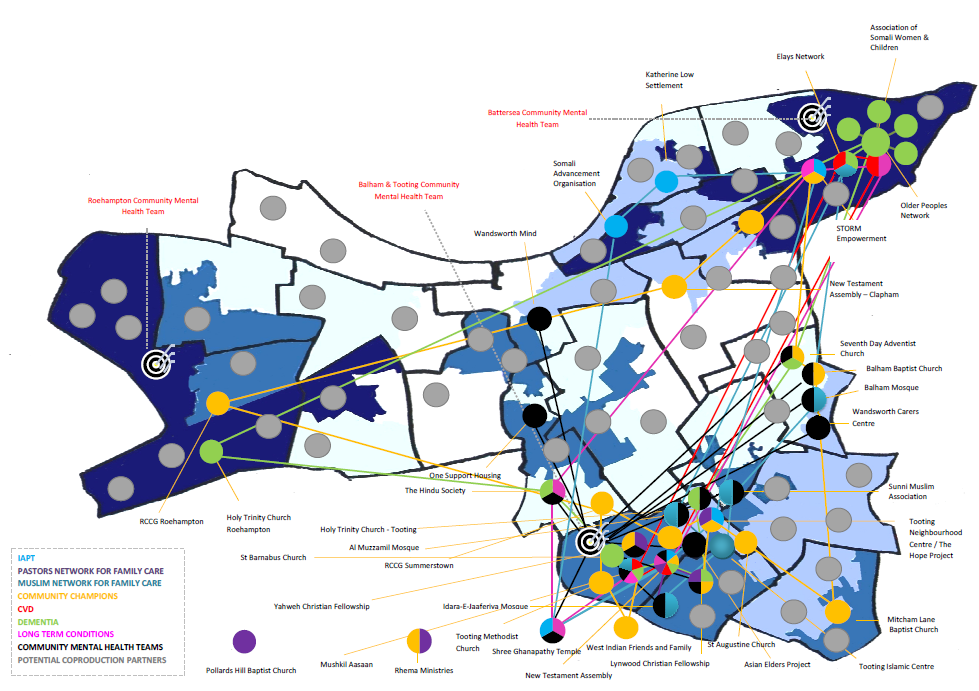 Health & Wellbeing Hub 1: New Testament Assembly Church
Key
Potential Network Partners: EMHIP Sites
1 – New Testament Assembly Church
1 – Mushkil Aasaan
2 – Al Muzzammil Mosque 
 
Potential Network Partners: Churches
1 - Holy Trinity
2 – Balham Seventh Day Adventist Church
3 – Lynwood Christian Fellowship
4 – UCKG Help Centre
5 – Tooting United Reform Church
6 – St. Augustine’s
7 – Yahweh Christian Fellowship
 
Potential Network Partners: Community Groups
1 - Tooting Neighbourhood Centre/ Hope for Wellbeing Project
2 – Citizen’s Advice Wandsworth – Tooting Library
3 – DB Barbers
4 – Tooting Market
5 – Be Enriched
 
Potential Network Partners: Statutory Agencies
1 – South West London & St. George’s Mental Health NHS Trust
2 – St. George’s University Hospitals NHS Foundation Trust
3 – Talk Wandsworth IAPT
4 – Tooting Hub
 
Potential Network Partners: Primary Care Networks
1 - Grafton Medical Partners: Grafton PCN
2 - Tooting Bec Surgery: Balham, Tooting & Furzedown PCN
 
Potential Network Partners: Education Centres
1 – Nightingale Community Academy
2 – Ernest Bevin College
3 – South Thames College
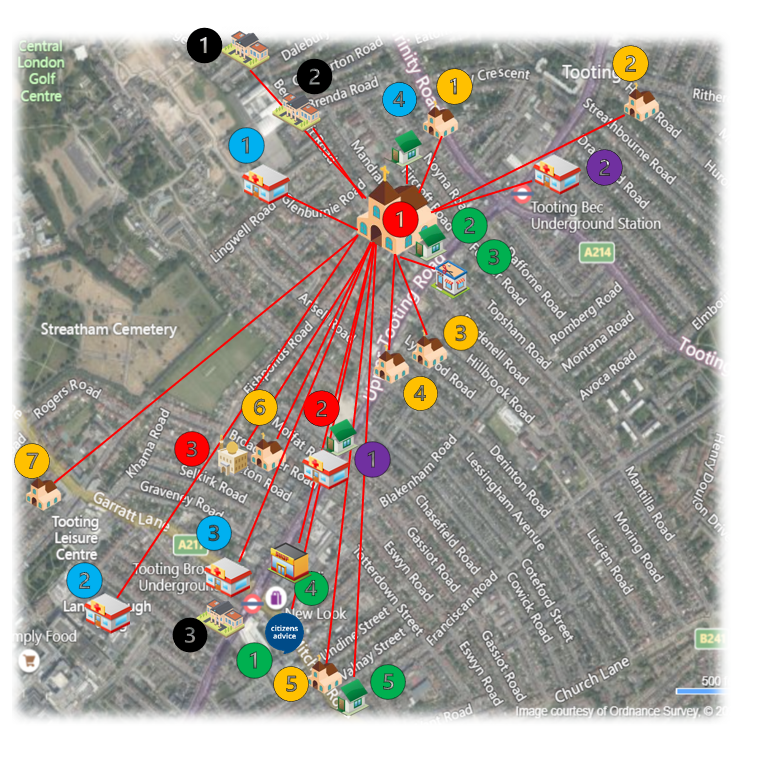 Health & Wellbeing Hub 2: Elays Network
Key
Potential Network Partners: EMHIP Sites
1 – Elays Network
2 - Islamic Culture & Education Centre
 
Potential Network Partners: Churches
1 – Ethiopian Orthodox Church St. Mary
2 – St. Paul’s Church
 
Potential Network Partners: Mosques
1 – Eritrean Muslim Community Association
 
Potential Network Partners: Community Groups
1 – Eritrean and Ethiopian restaurants 
2 – Orit Ethiopian restaurant
3 – Wandsworth Community Empowerment Network
4 – Association of Somali Women & Children 
5 – Doddington & Rollo Community Association
6 – STORM Family Centre
7 – Waste not Want Not
8 – DEVAS Club
9 – FAST Charity
10 – Citizen’s Advice Wandsworth
 
Potential Network Partners: Primary Care Networks
1 – Battersea Fields Medical Practice: Battersea PCN
2 – Bridge Lane Group Practice: Battersea PCN 
3 – Queenstown Road Medical Practice: Battersea PCN
4 – Lavender Hill Group Practice: Battersea PCN 
 
Potential Network Partners: Education Centres
1 – Heathbrook Primary School
2 – Shaftsbury Park Primary School
3 – Harris Academy
4 – Griffin Primary School
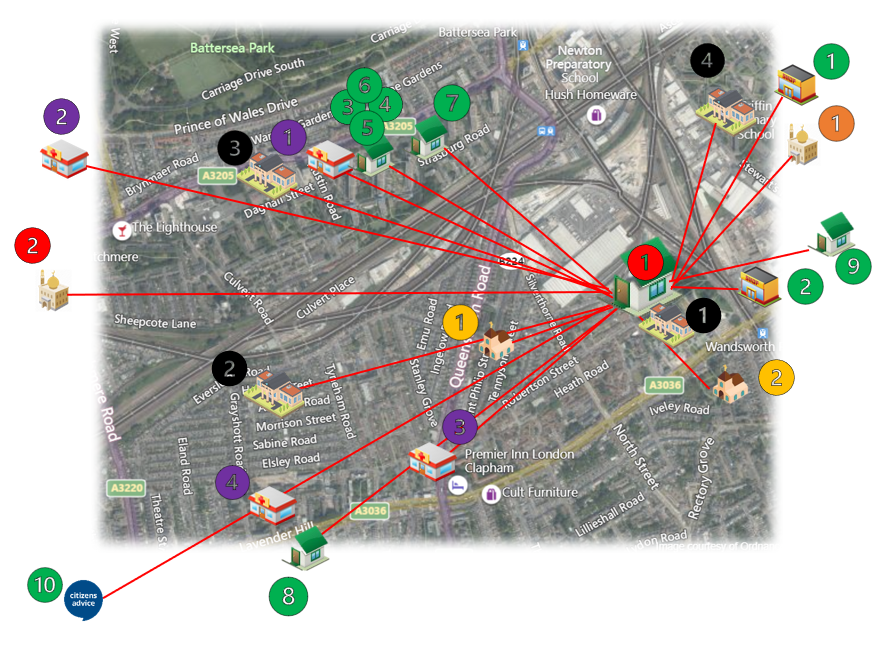 Co-produced projects successfully delivered
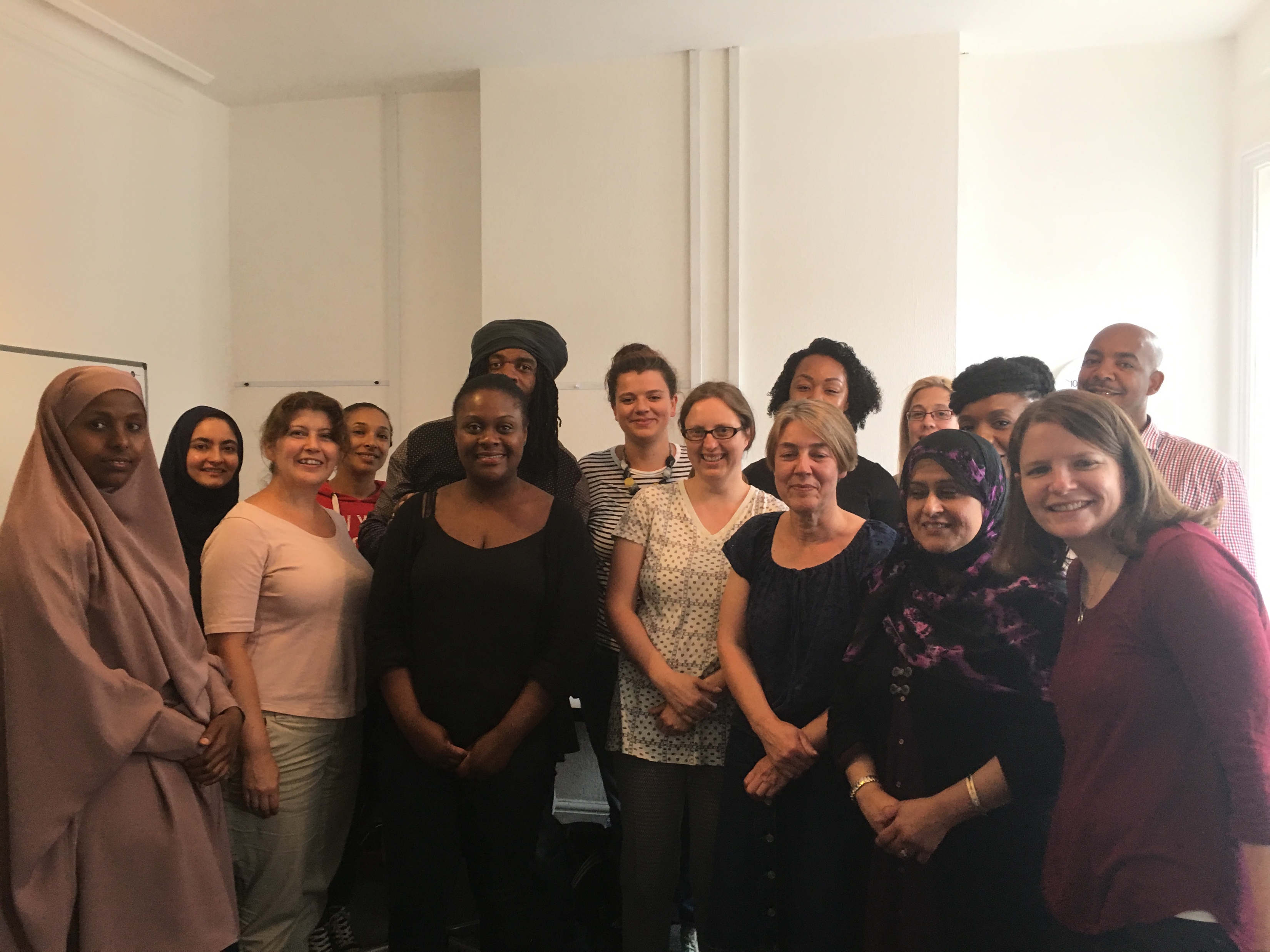 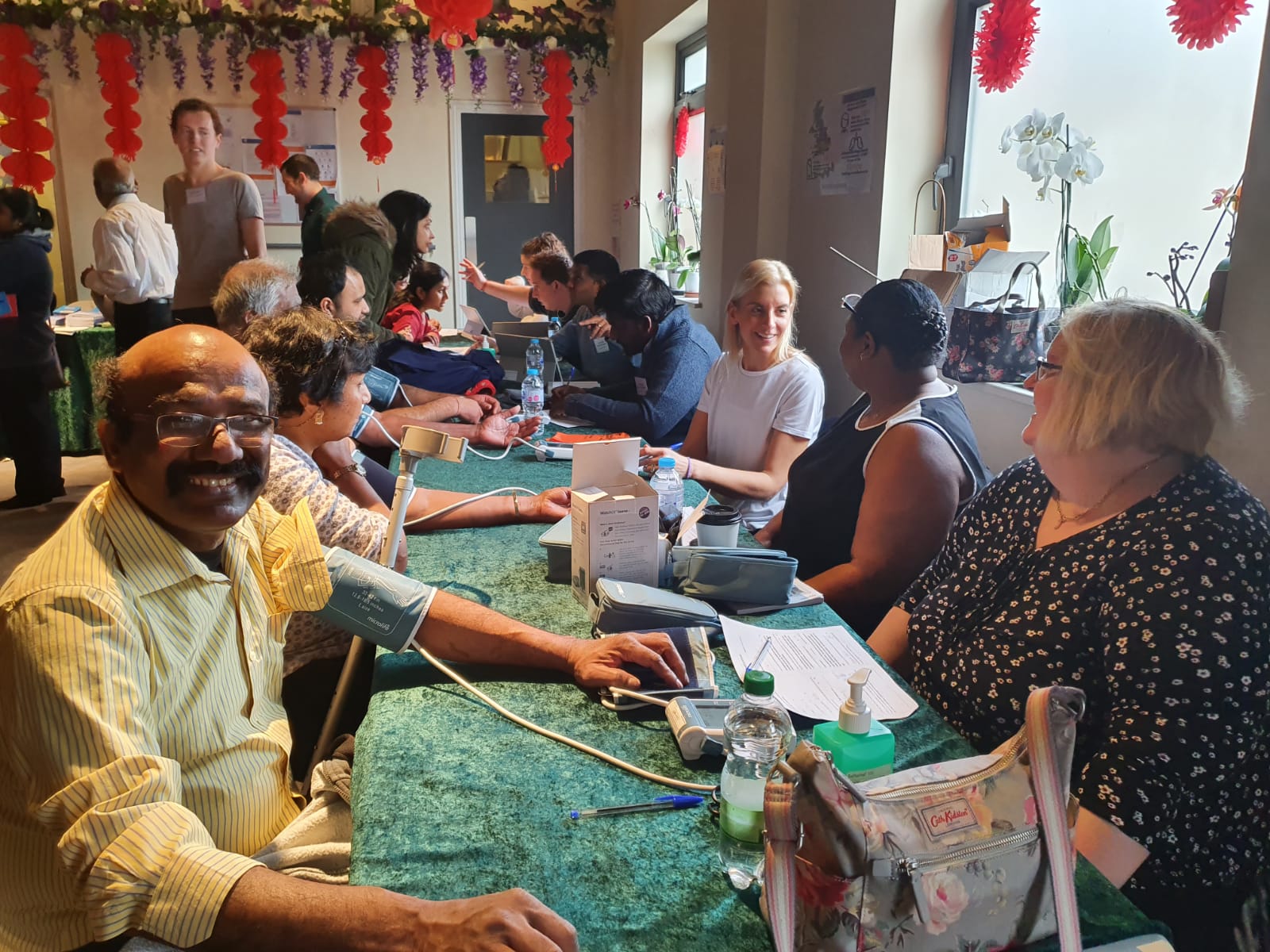 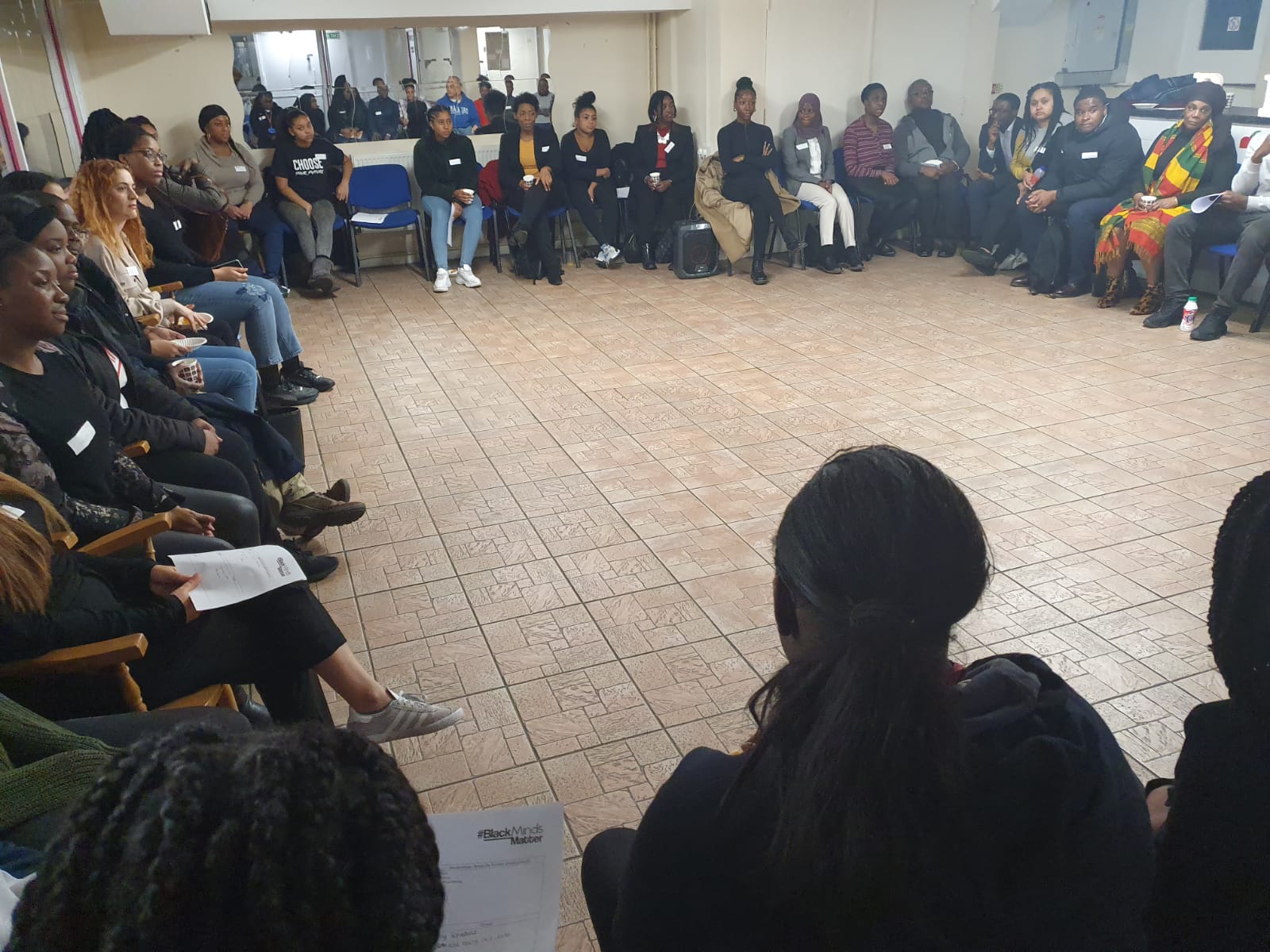 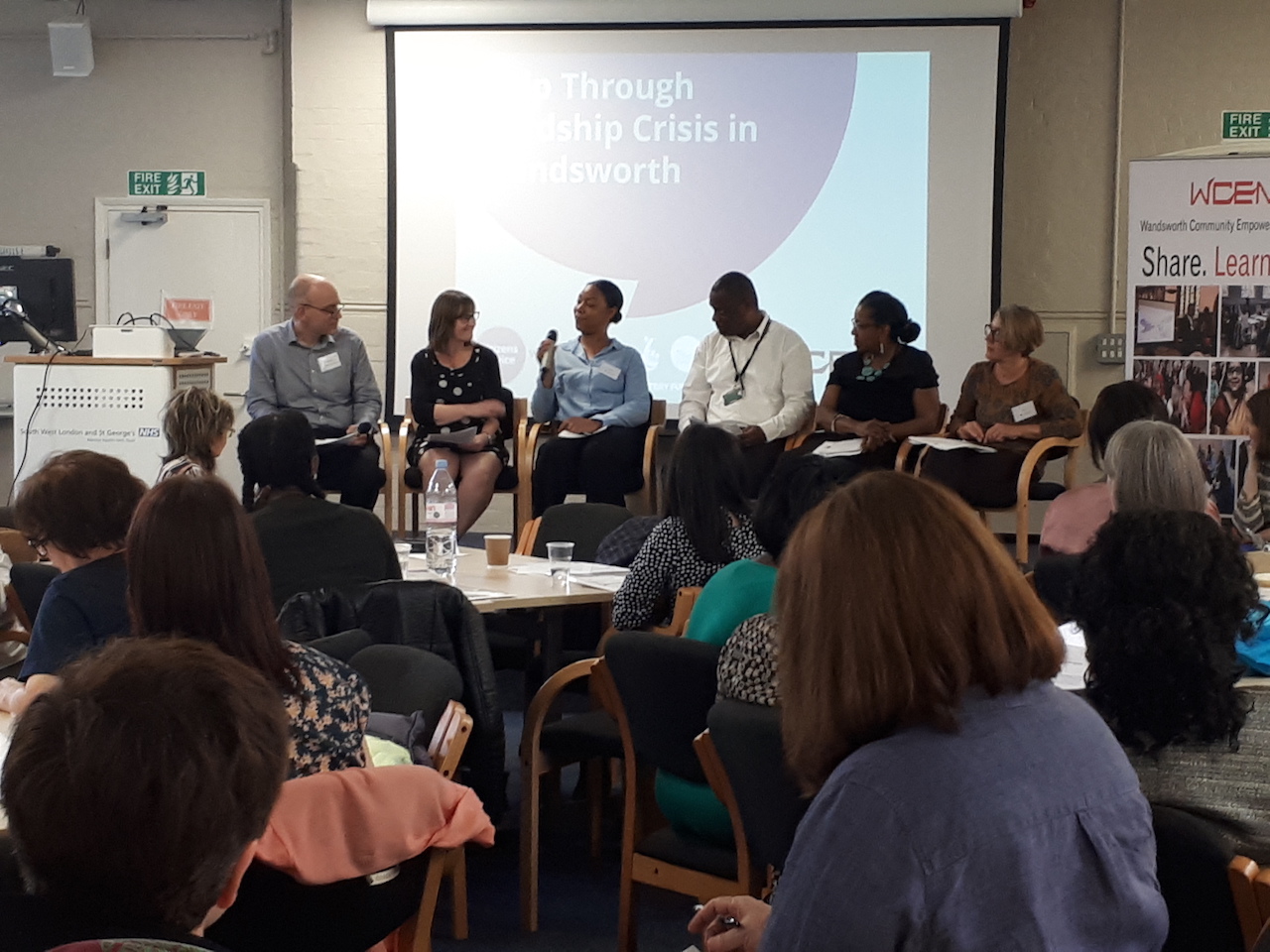 Black Minds Matter 
Children and Young People
Advice First-Aid
Community-Led Health Clinics
Healthcare Conferences & Forums
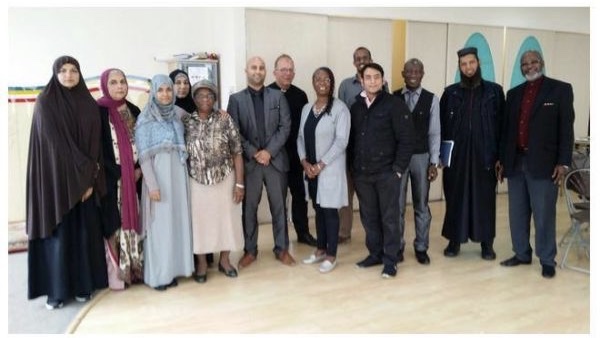 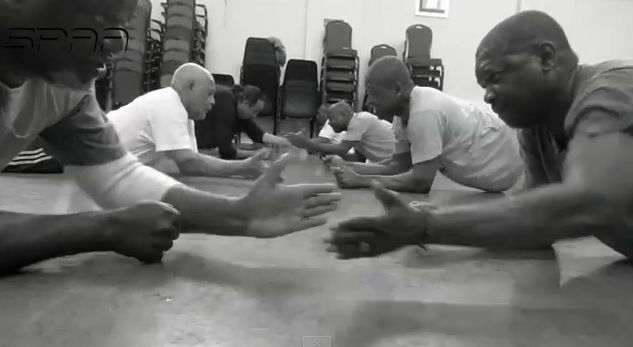 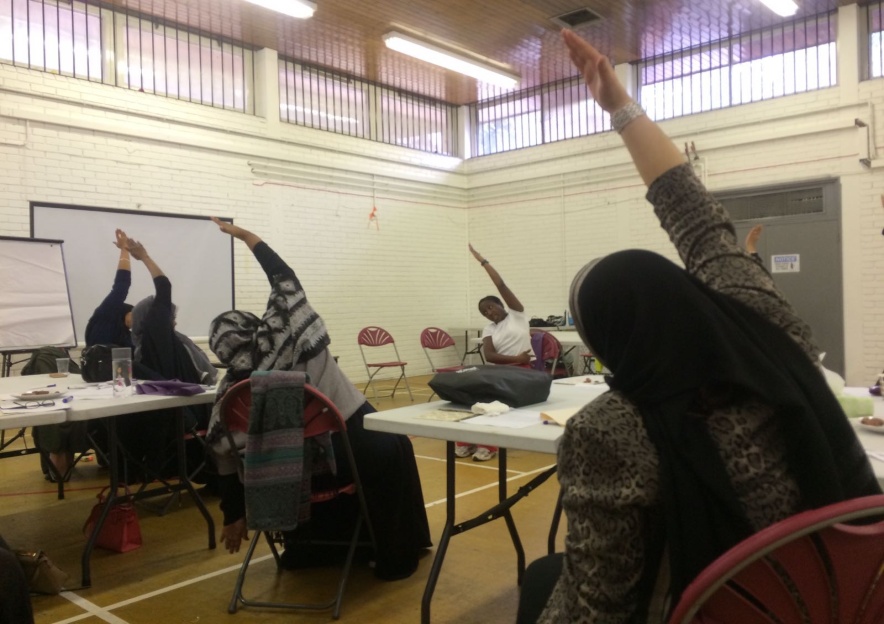 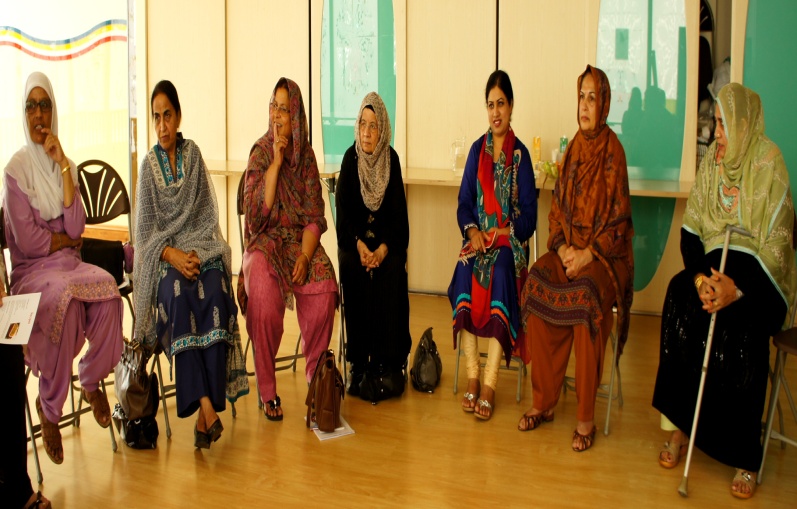 Exercise and Well Being
Self Management Programs
Family Therapy Networks
Culturally-Adapted Talking Therapies
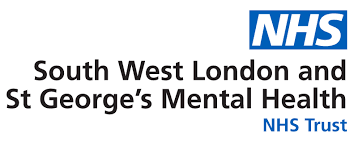 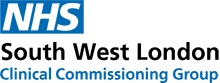 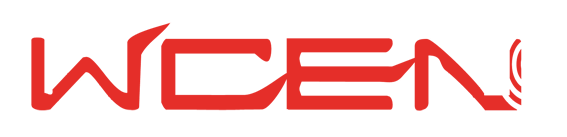 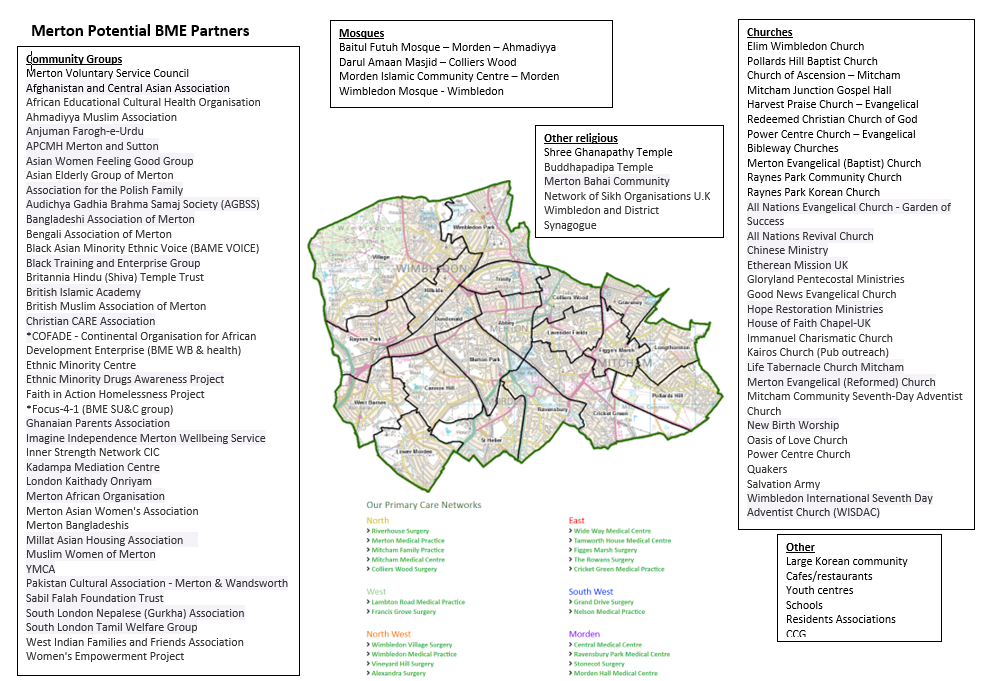 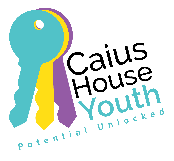 Wandsworth
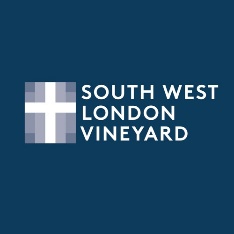 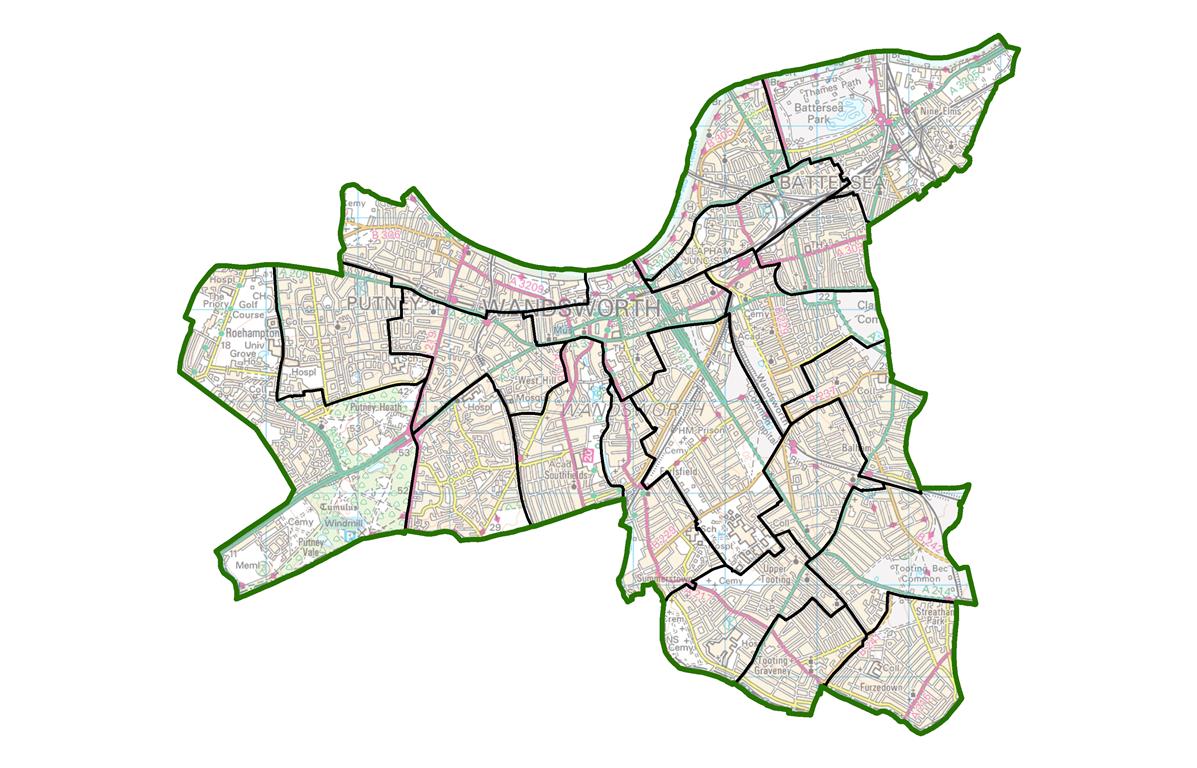 SW London Community-Led Health Eco-System
Adapt, Spread, Scale
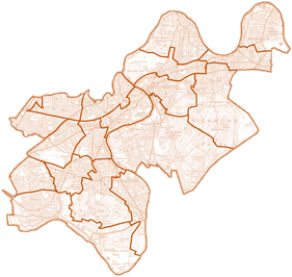 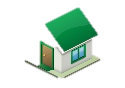 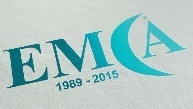 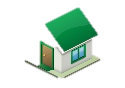 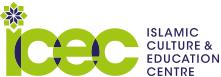 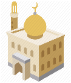 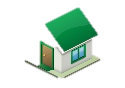 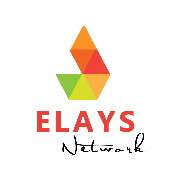 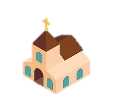 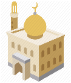 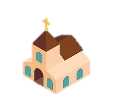 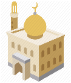 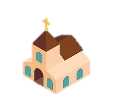 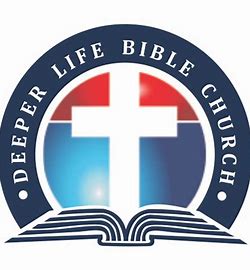 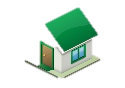 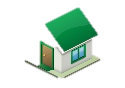 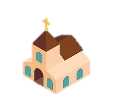 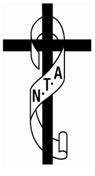 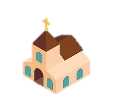 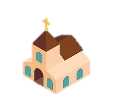 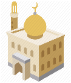 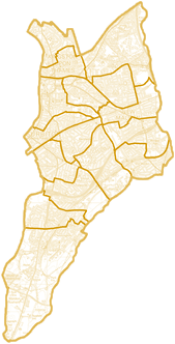 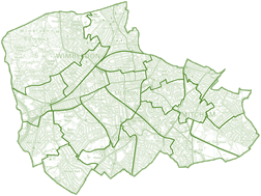 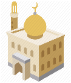 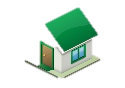 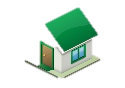 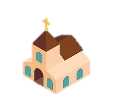 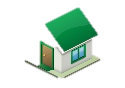 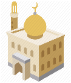 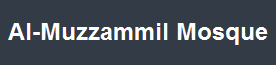 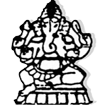 Richmond Upon Thames
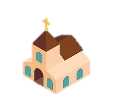 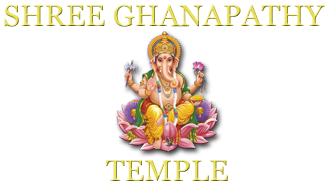 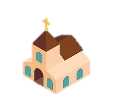 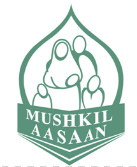 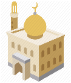 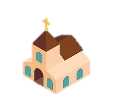 Merton
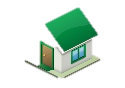 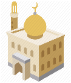 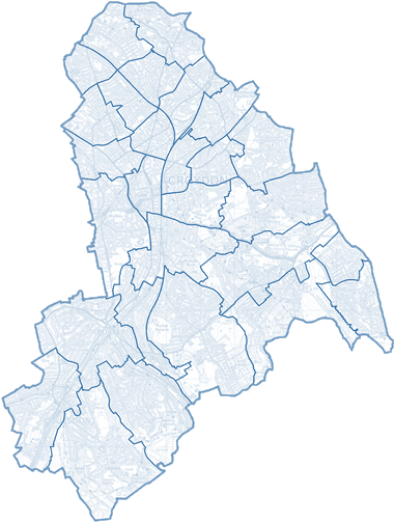 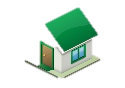 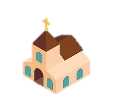 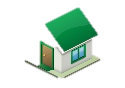 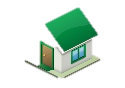 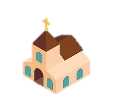 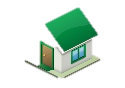 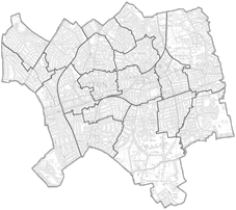 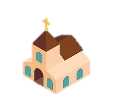 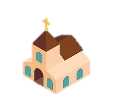 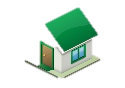 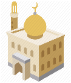 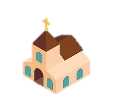 Croydon
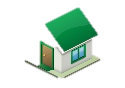 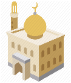 Kingston Upon Thames
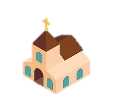 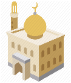 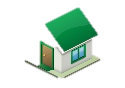 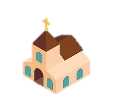 Sutton
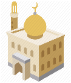 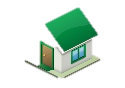 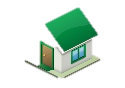 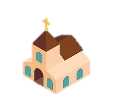 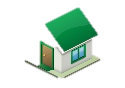 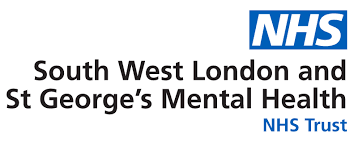 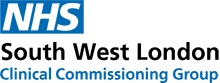 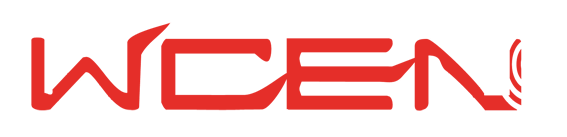 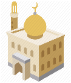 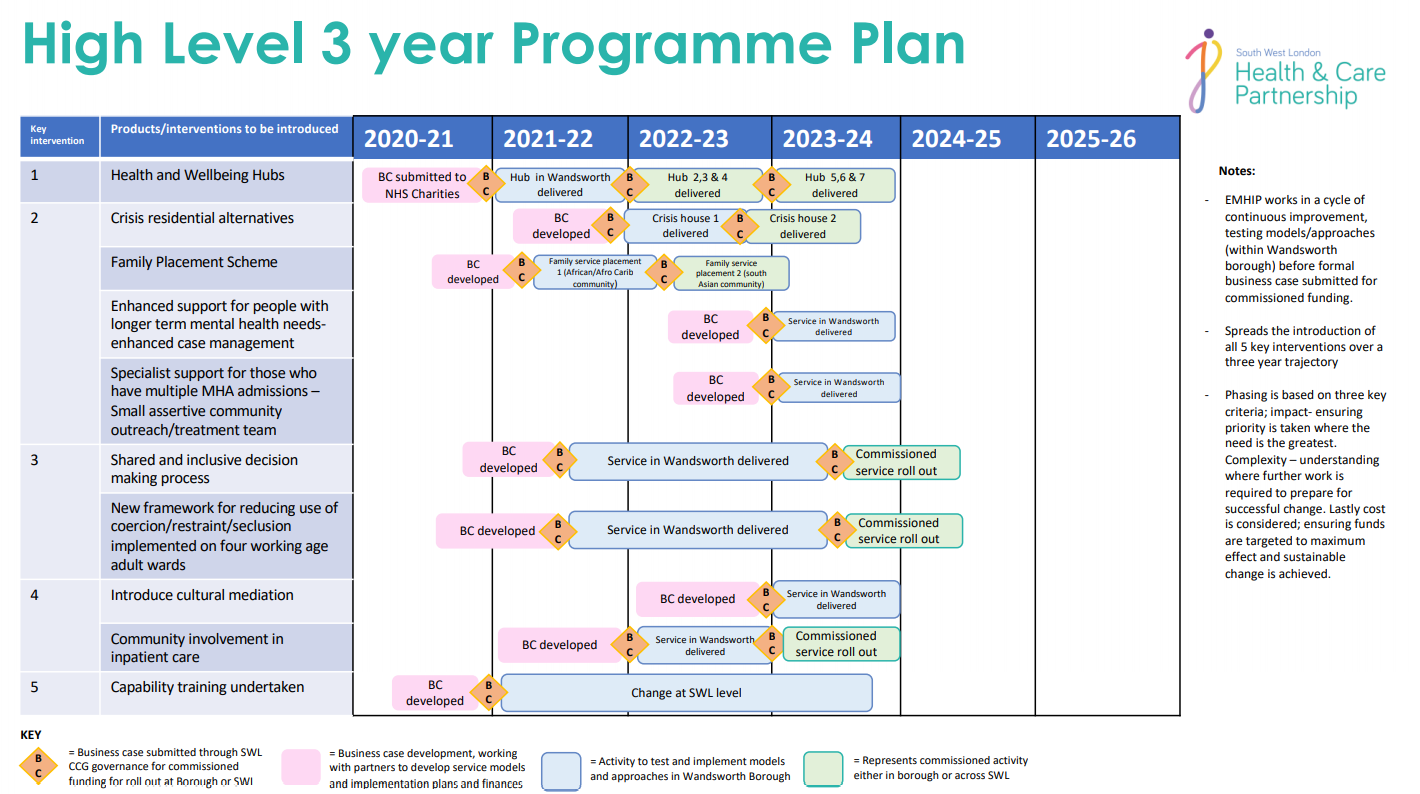 For programme updates, information, reports, audits, hubs, media, contacts and/or how to get involved:
www.emhip.co.uk
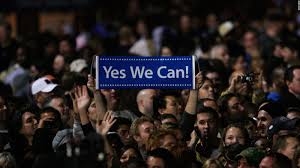